JUBILEUSZ   20-LECIA   STOWARZYSZENIA „ WSPÓLNOTA ŻYRARDOWA”
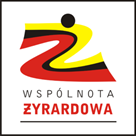 2003 - 2023                                 Jesteśmy z Wami  od 20  lat
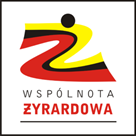 Geneza powstania Stowarzyszenie „ Wspólnota Żyrardowa” powstało z przekształcenia Komitetu Wyborczego , który brał udział w wyborach samorządowych w 2002 r. w wyniku których  radnymi zostali :powiat : Mieczysław Gabrylewicz , Radny Powiatu               Żyrardowskiego ( Starosta I Kadencji ,członek               Zarządu) miasto : Bogdan Zieliński – Przewodniczący Rady Miasta              Maciej Dukaczewski – Radny Rady Miasta
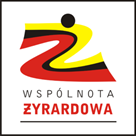 KOMITET  ZAŁOŻYCIELSKI 		1. Mieczysław Gabrylewicz		2. Krystyna Lenarczyk 		3. Stefan Pluta		4. Andrzej Liszewski		5. Ryszard Gdula
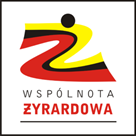 .Pierwszym wieloletnim prezesem                                       Stowarzyszenia „ Wspólnota Żyrardowa”byłMieczysław Gabrylewicz , który jest cały czas obecny w stowarzyszeniu i  jest  jego wiceprezesem
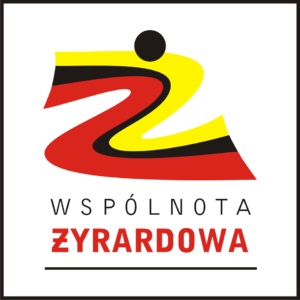 WŁADZE  STOWARZYSZENIA                   „ WSPÓLNOTA ŻYRARDOWA”
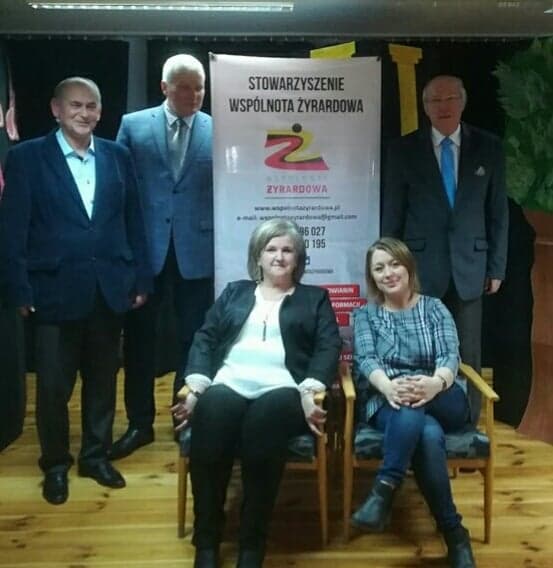 KOMISJA REWIZYJNA

IRENA  MARTA BURZA –PZEWODNICZĄCA

TADEUSZ  ADAMIAK  - CZŁONEK KR

LUDWIK  KUCIŃSKI – CZŁONEK KR
ZARZĄD

KRYSTYNA  LENARCZYK  - PREZES

MIECZYSŁAW GABRYLEWICZ – WICEPREZES

BOGDAN ZIELIŃSKI – SEKRETARZ

MACIEJ DUKACZEWSKI – SKARBNIK

ANIESZKA  BROLA – CZŁONEK ZARZĄDU
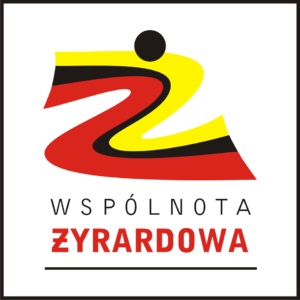 WŁADZE  STOWARZYSZENIA                   „ WSPÓLNOTA ŻYRARDOWA”
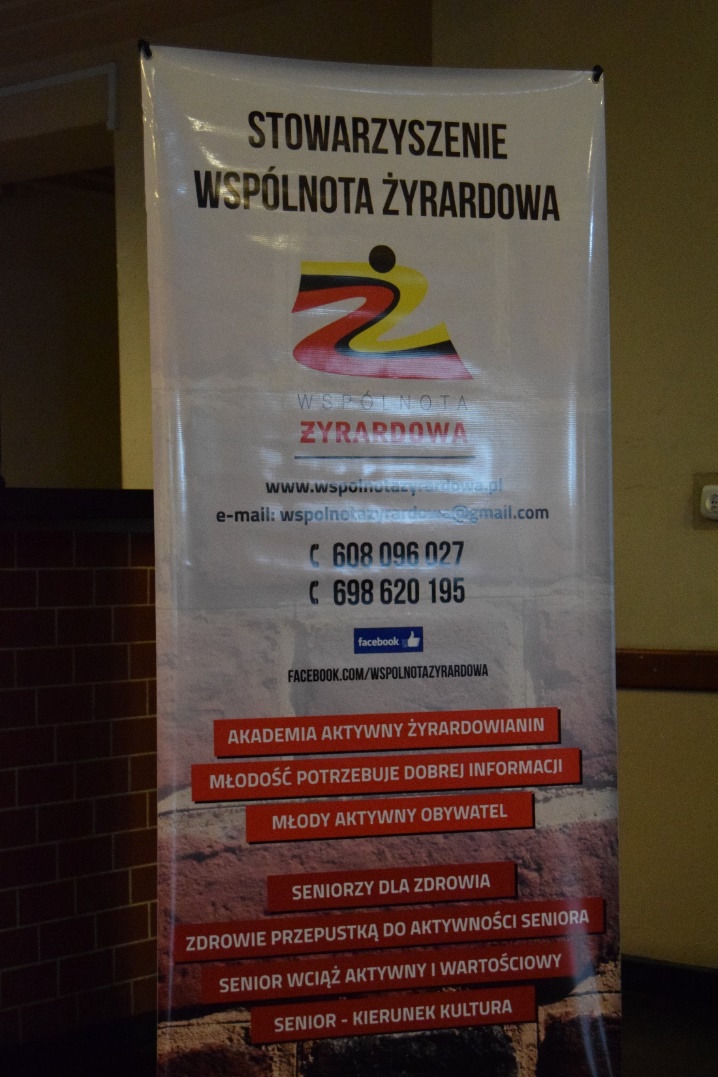 KOMISJA REWIZYJNA

IRENA  MARTA BURZA –PZEWODNICZĄCA

TADEUSZ  ADAMIAK  - CZŁONEK KR

LUDWIK  KUCIŃSKI – CZŁONEK KR
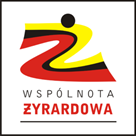 .MISJA  STOWARZYSZENIA Stawiamy na kreatywność dzieci i młodzieży.Wspieramy aktywność seniorów.Budujemy więzi społeczne.Rozwijamy kapitał społeczny ŻyrardowaDucha wspólnoty członkowie Stowarzyszenia odnajdują w budowaniu więzi międzypokoleniowej. Stąd przy „Wspólnocie Żyrardowa” funkcjonują dwie grupy :  grupa „Seniorzy dla zdrowia”, a wiele projektów, zwłaszcza edukacyjnych , prozdrowotnych  i krajoznawczych adresowanych jest do osób starszych ;druga grupa to Akademia Aktywny Żyrardowianin , której działania polegają na projektach ,historycznych , patriotycznych.
Na  działania od 2012 r. pozyskujemy  środki zewnętrzne  od  grantodawców :                    Fundusz Inicjatyw Obywatelskich ,  Szwajcarski Program Współpracy , Mazowsze Lokalnie ,Urząd Miasta Żyrardowa , Centrum Usług Społecznych , minigrantów z  MRIES  , Federacji Działaj.Mydarczyńców :  PGE  , Tauron , Fundacja PZU , Fundacja PGNiG , Grupa Azoty S.A. , Fundusz Rozwoju Spółek  ,KGHM ,PERNwolontariat  pracowniczy : CITI Bank Handlowyodpłatna działalność pożytku publicznego – tylko na wyjazdy turystyczneKoszty administracyjne i utrzymanie stowarzyszenia na bieżąco pokrywamy ze składek członkowskich, darowizn indywidualnych  od  firm i ludzi dobrej woli. FANI-MANI
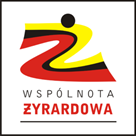 Na bieżąco od lat współpracujemy i bardzo cenimy sobie tą współpracę z  Posłem na Sejm RP –Maciejem Małeckim i prezydentem Lucjanem Krzysztofem Chrzanowskim oraz wiceprezydentem Adamem Lemieszem.To dzięki tej współpracy powstało wiele wspólnych wspaniałych  projektów jak :1.  Makulatura na Misje ( budowa studni w Sudanie)2. Cristiada ( 2 projekcje filmu drugiego obiegu w  Kinie Len )3. Koncert  zespołu Contra Mundum z Norbertem „Smołą” Smolińskiego4. Mural we Mszczonowie poświęcony Bitwie wrześniowej 19395. Mural  Solidarności w Żyrardowie poświęcony Strajkowi żyrardowskich  kobiet                                        Solidarności –   z okazji 40- lecia powstania NSZZ Solidarność6. Mural poświęcony Augustowi Emilowi Fieldorfowi ps. NIL 7. Mural poświęcony żołnierzom polskim  poległym na pokojowo-stabilizacyjnych misjach zagranicznych Mural –Misje Żołnierzy PKJW ISAF 8. wizyty w Sejmie i do Senacie
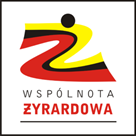 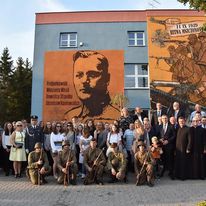 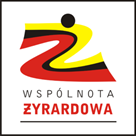 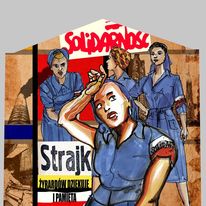 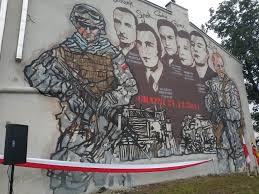 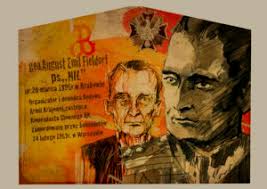 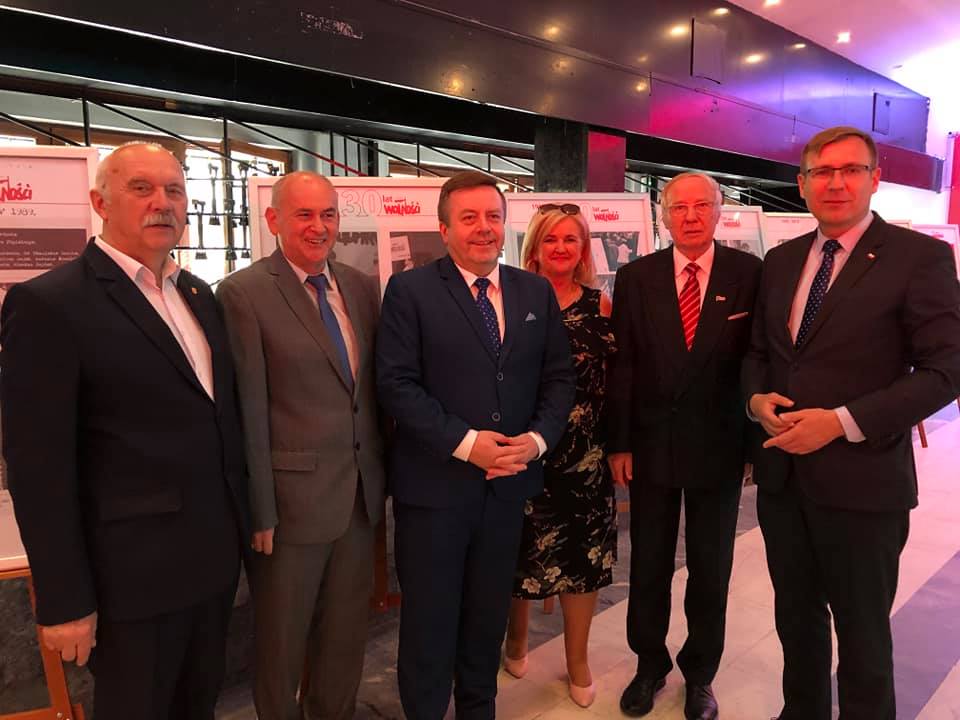 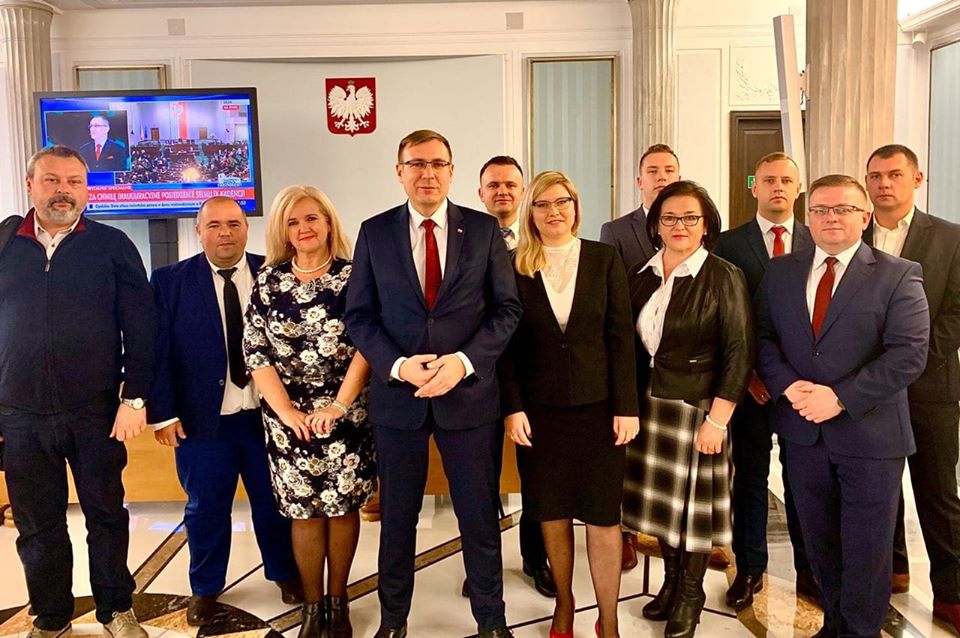 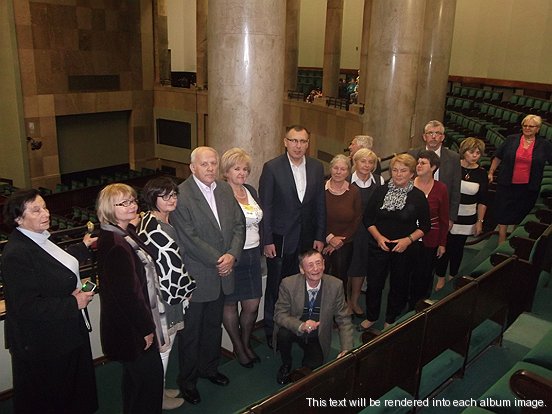 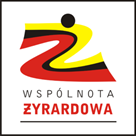 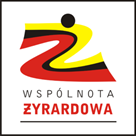 DZIAŁANIA DLA DZIECI dla dzieci  : organizacja Dnia Dziecka , zabawy świąteczno-noworoczne podczas ,których obdarowywaliśmy dzieci prezentami , partnerami na przestrzeni lat był Młodzieżowy Dom Kultury z Bożeną Liszewską , Sławomirem Nalejem  ; Centrum Kultury Żyrardowa ; Żyrardowscy Harcerze ,Teatr Pinokio z Hanną Fibich , i Beata Marzęda-Przybysz
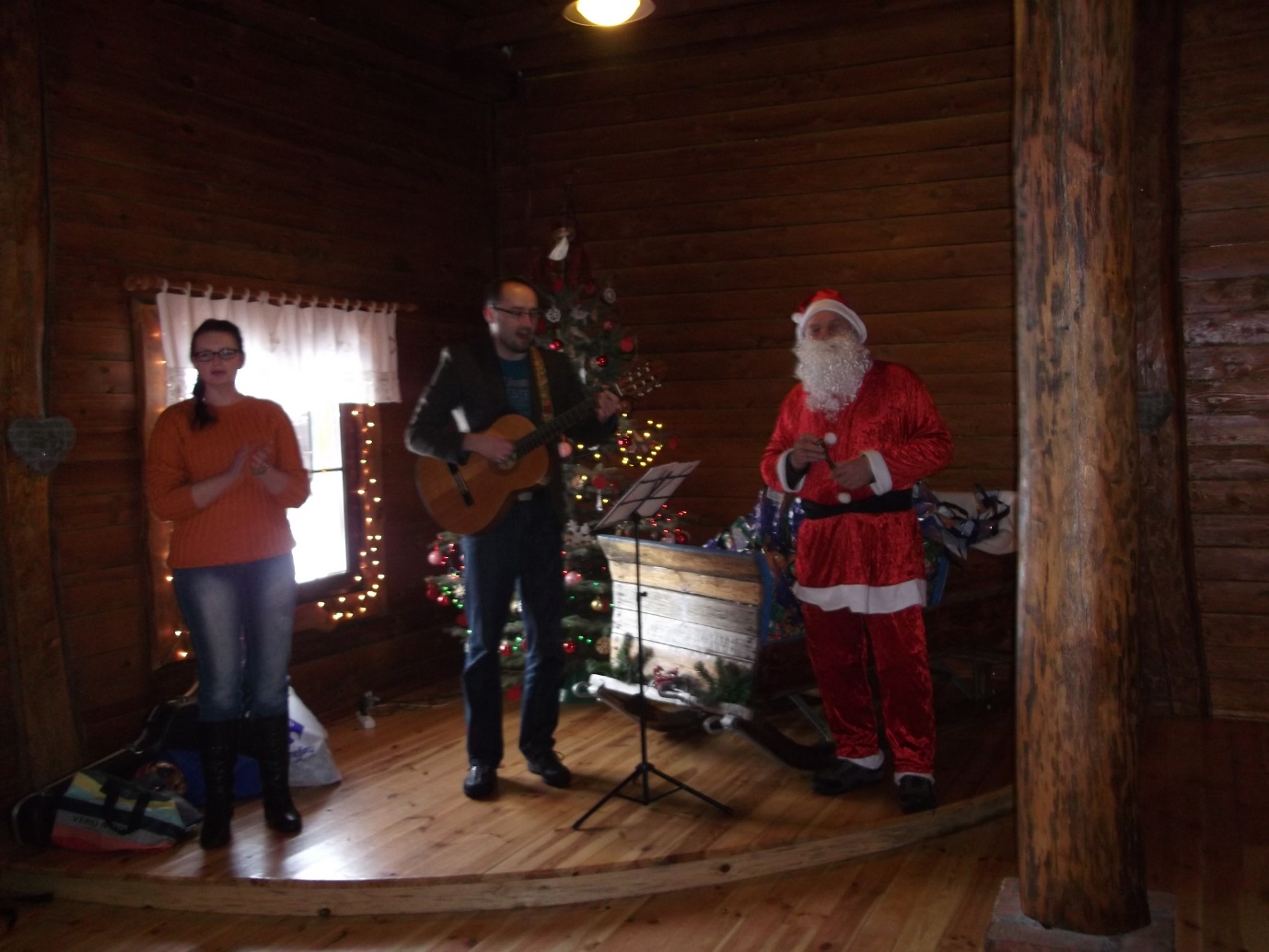 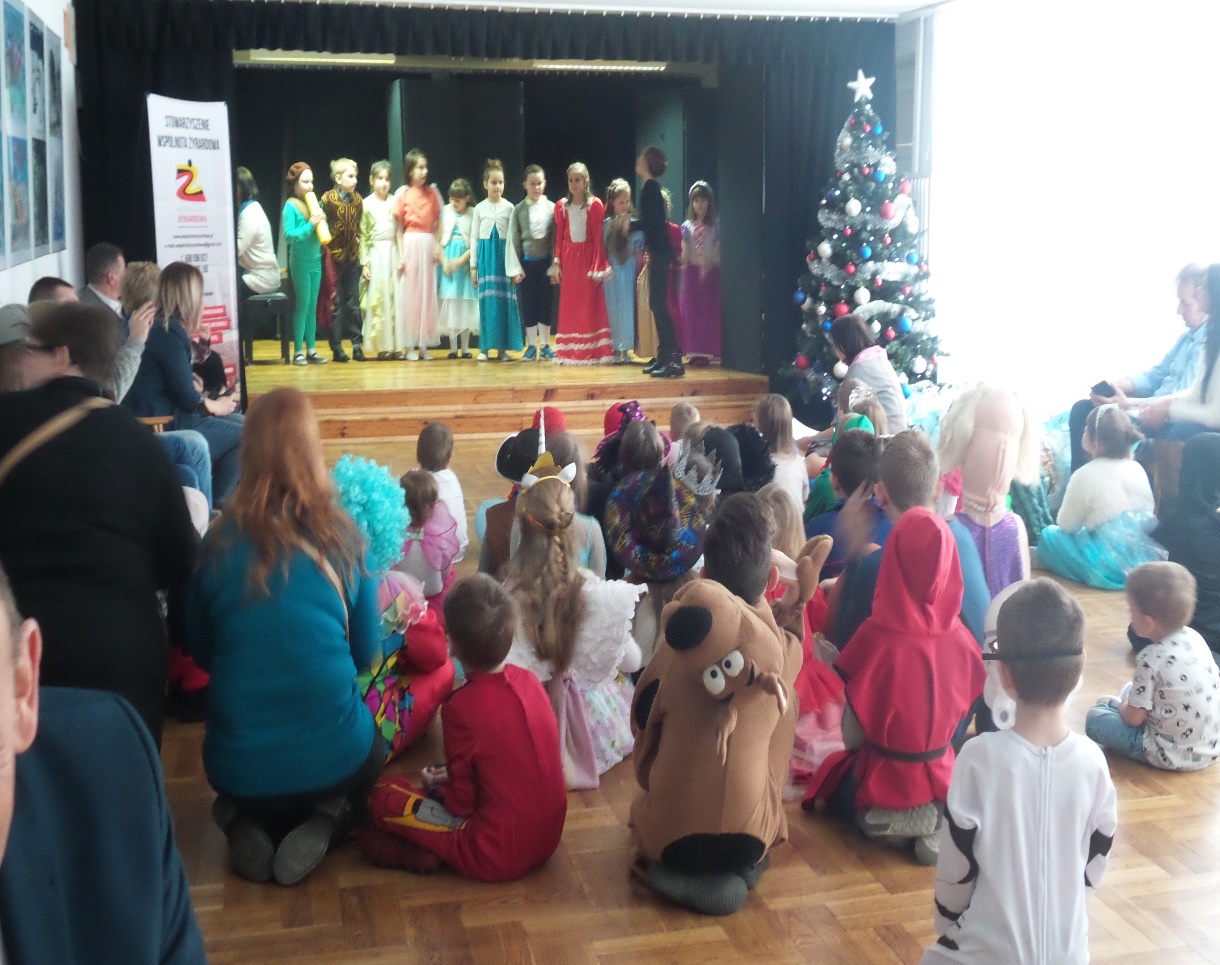 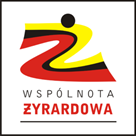 Projekty dla młodzieży „Akademia Młody Aktywny Żyrardowianin” - pilotażowy projekt dla młodzieży ze szkół ponadgimnazjalnych z dostępu do informacji publicznej ,zajęcia informatyczne , warsztaty z asertywności i aktywności obywatelskiej -finansowanie ze swissgrantu ; „Młodzież potrzebuje dobrej informacji”,  projekt dla młodzieży z 7 powiatowych  szkół  średnich ( 90 osób) finansowany z Funduszu Inicjatyw Obywatelskich  ;  „ Młody Aktywny Obywatel " projekt skierowany do 100 uczniów 7  szkół średnich  z powiatu żyrardowskiego ,dofinansowany z Funduszu Inicjatyw Obywatelskich ; " Akademia Młody Aktywny Obywatel " skierowany do 140 uczniów z 7 szkół średnich powiatu żyrardowskiego , oraz do przedstawicieli organizacji pozarządowych i nauczycieli , dofinansowany z Funduszu Inicjatyw ObywatelskichWarsztaty z techniki wykonywania szablonów i wykonywania murali
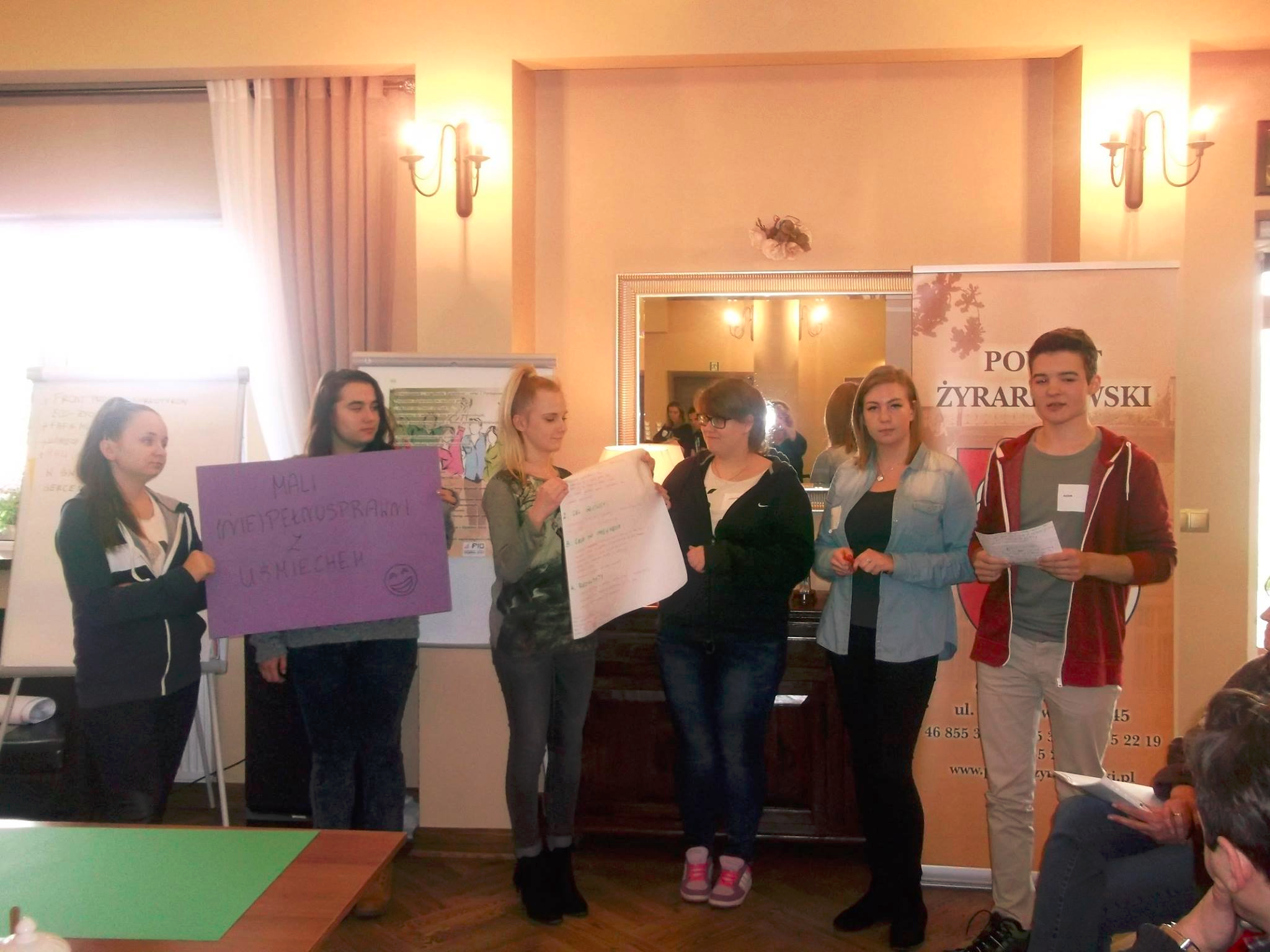 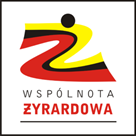 PROJEKTY  DLA  MŁODZIEŻY
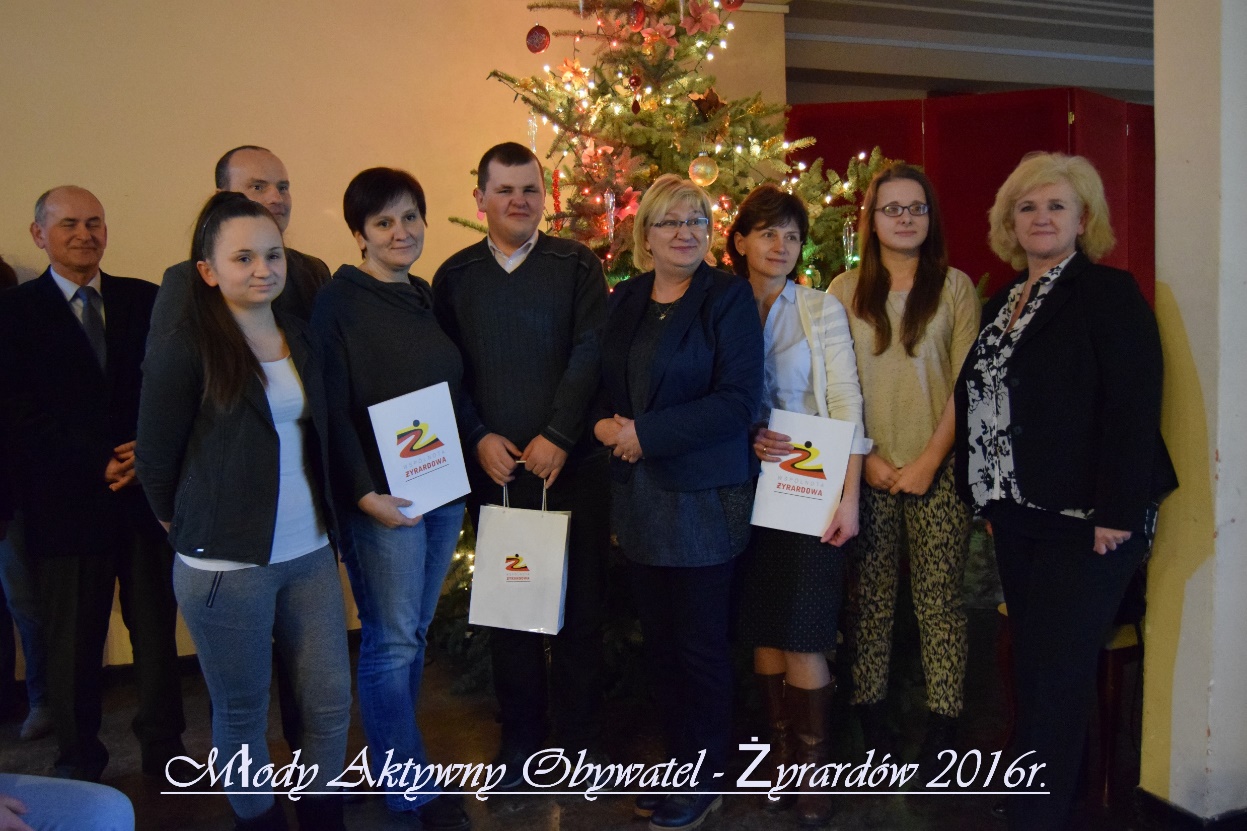 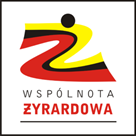 projekt dla organizacji pozarządowych„Akademia Aktywny Żyrardowianin”,  finansowane z grantów szwajcarskich  dedykowane członkom organizacji pozarządowych dotyczące dostępu do informacji publicznej  , monitoringu i działań strażniczych a także aktywizacji seniorówZ udziałem Federacji Działaj.MY której jesteśmy członkiem zrealizowaliśmy w partnerstwie projekty : Pomost do współpracy  ze środków Województwa Mazowieckiego
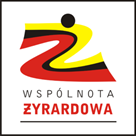 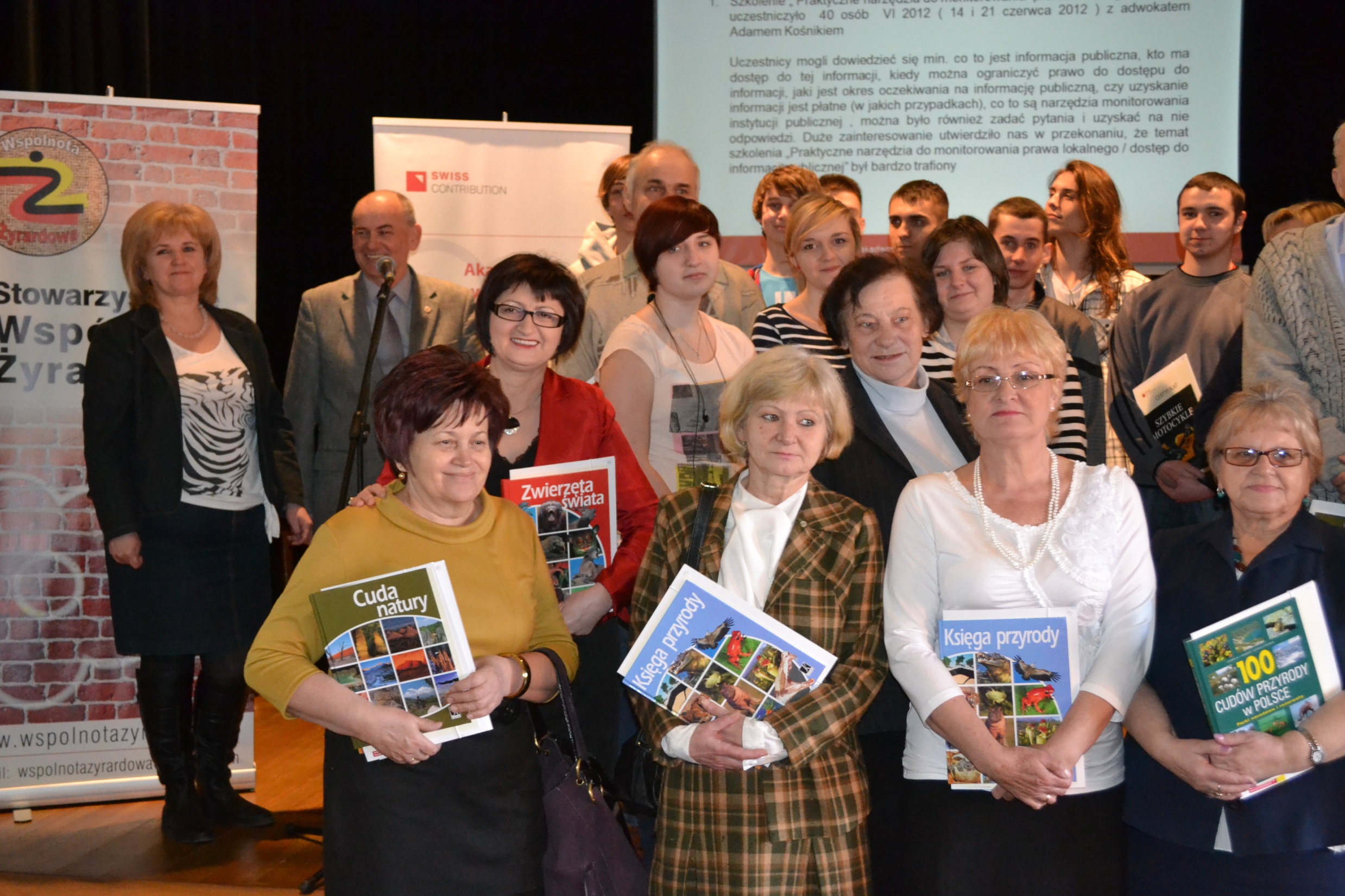 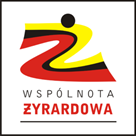 Projekty dla  osób dorosłych i  seniorówZdrowie przepustką do aktywności seniora -dla osób 55+ w ramach, którego odbyły się warsztaty z psychologiem , lekarzem geriatrą , kosmetyczką , dietetyczką i neurochirurgiem , dofinansowany z FIO - Mazowsze Lokalne Senior - kierunek kultura "  mini grant na inicjatywę senioralną w ramach Sieci Inicjatyw Senioralnych  - wyjazd do Warszawy : zwiedzanie Stadionu Narodowego oraz Centrum Nauki KopernikSeniorzy w akcji – dobre praktyki – wyjazd do Sandomierza i Baranowa SandomierskiegoPodróż z historią " - wyjazd do Lublina i Zamościa - minigrant na inicjatywę senioralną  z Sieci Inicjatyw Senioralnych  Kulturalny Senior - warsztaty „ Rozśpiewany senior”,  spotkania z poezją  , Żyrandol-senior
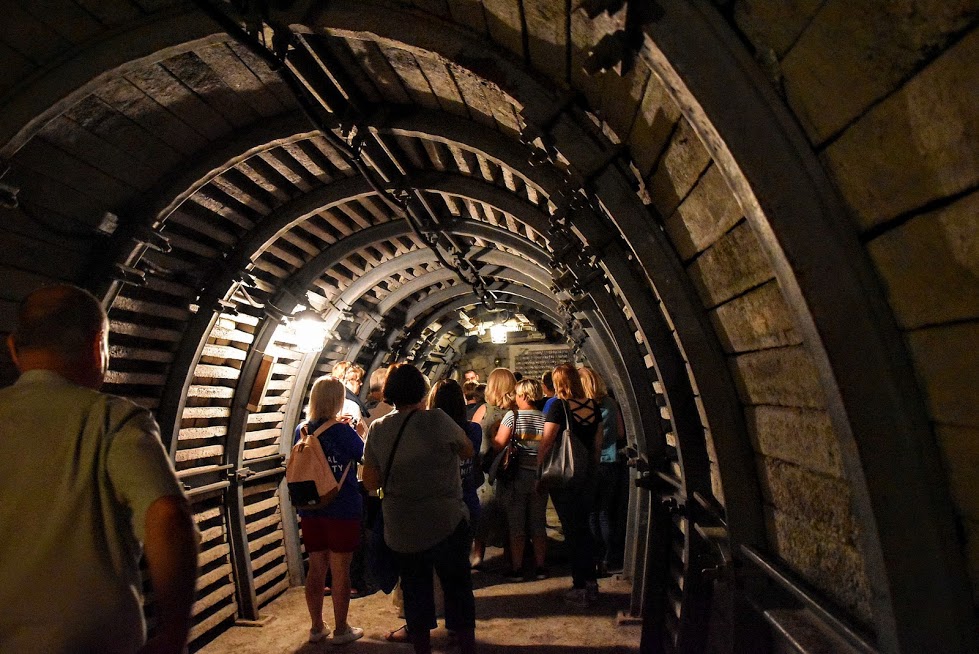 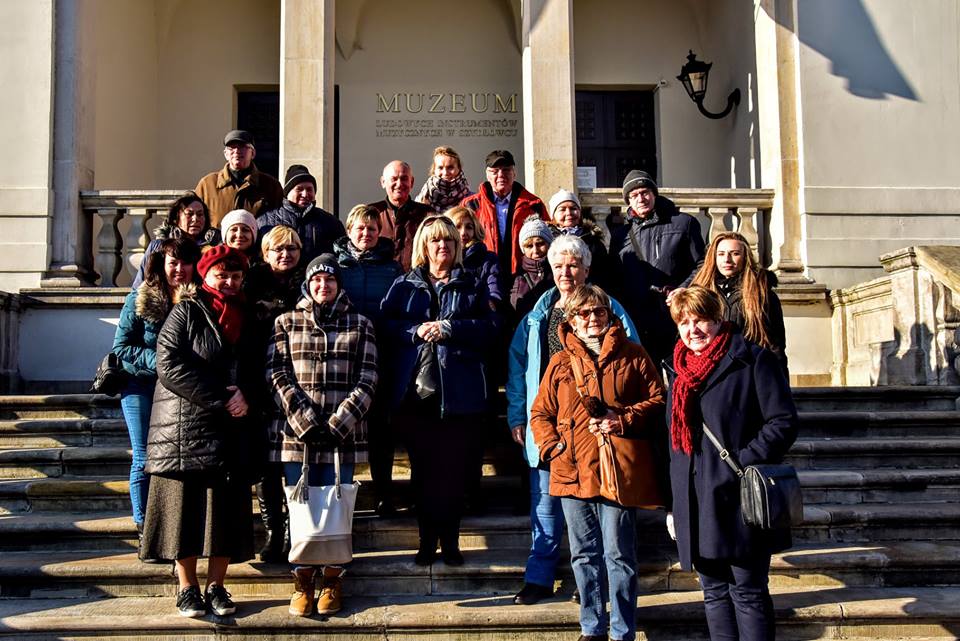 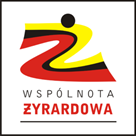 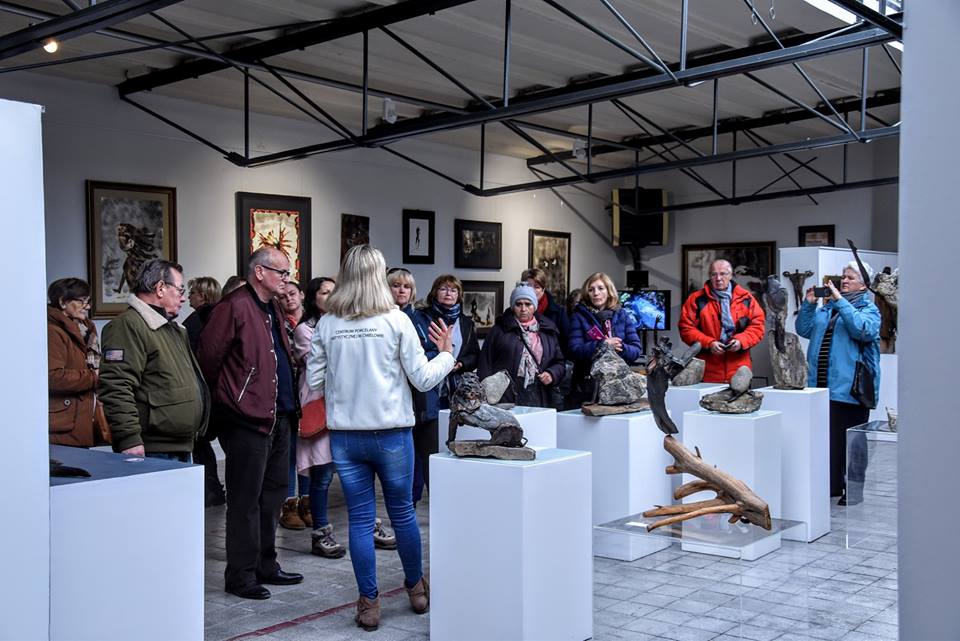 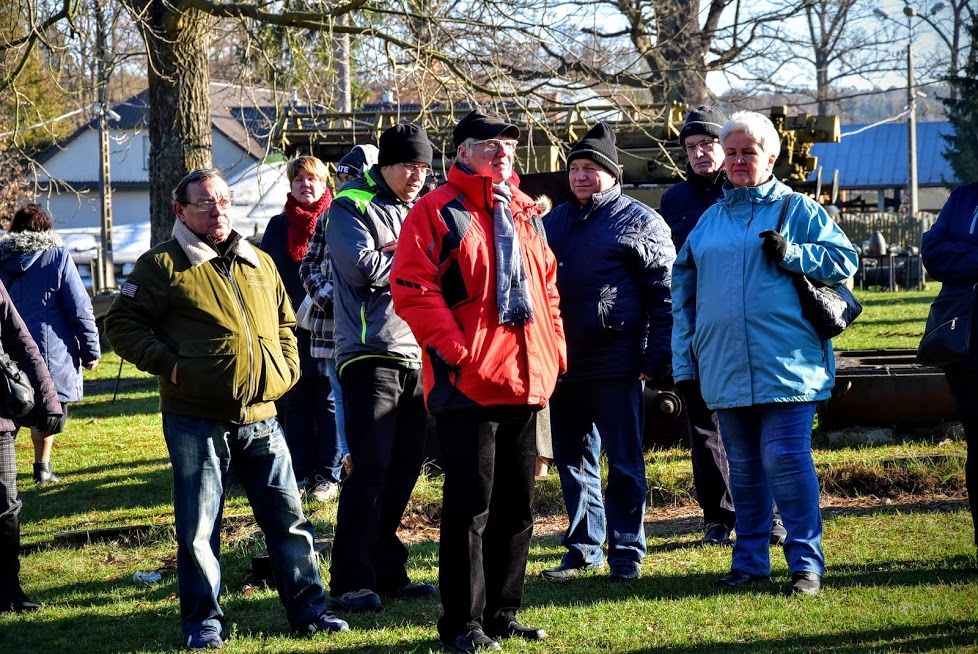 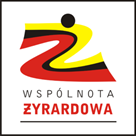 Projekty dla  osób dorosłych i  seniorów
Seniorze czekamy na Ciebie   - warsztaty „ Roztańczony senior” - taniec w Kręgu i liniowy ,warsztaty sportowe – rehabilitacyjne  zajęcia z podstaw jogi , pilatesu i zdrowego kręgosłupadziałania samopomocowe podczas coviduSeniorki …...zatrzymane w czasie
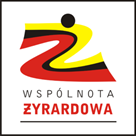 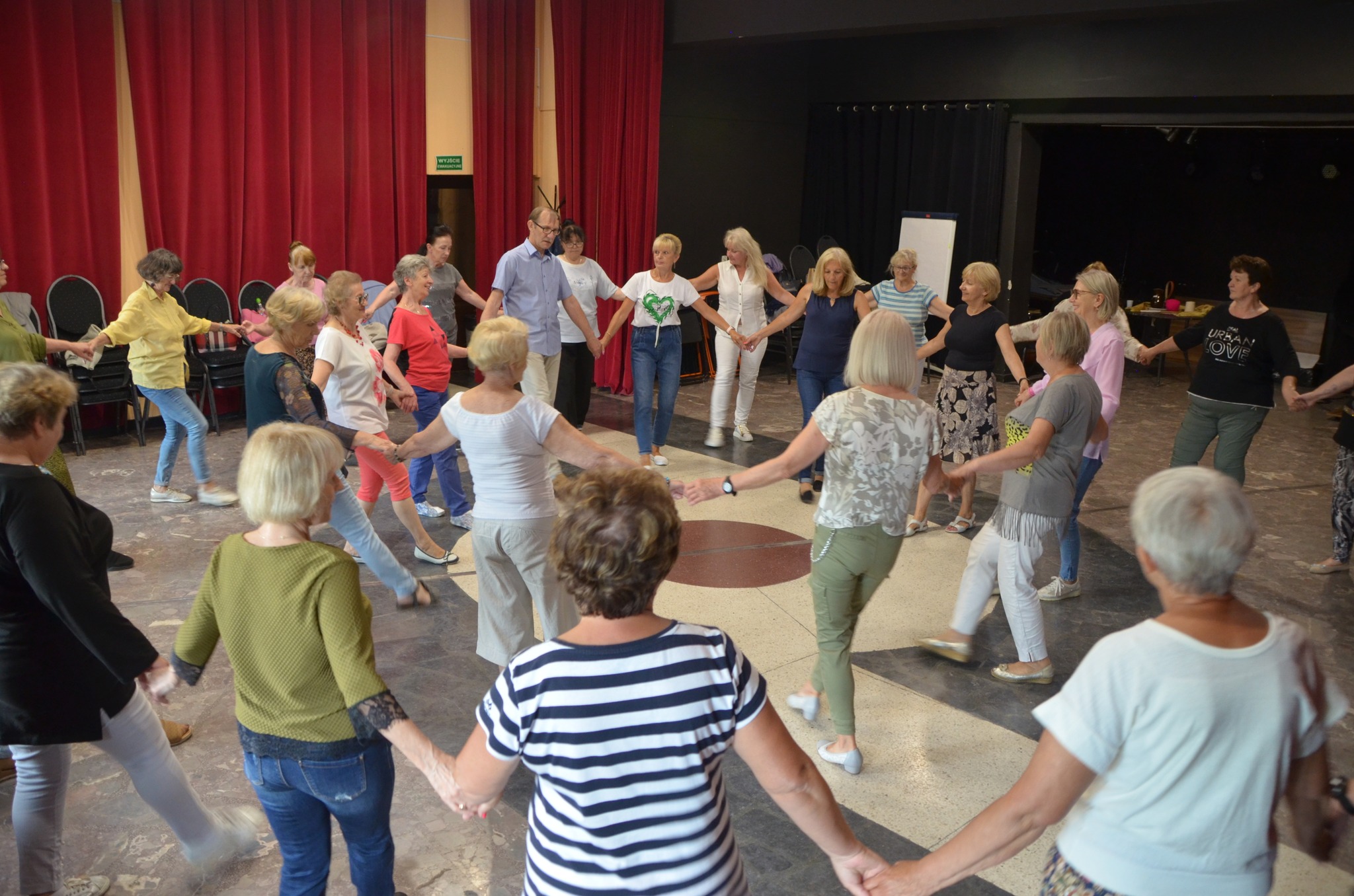 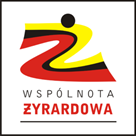 Projekty dla członków Wspólnoty Żyrardowa  z wolontariatu  pracowniczego : CITI Bank Handlowy min.1. Senior wciąż aktywny i zdrowy- warsztaty z decupage dla osób 50 +   2. Międzypokoleniowe spotkania z historią - wyjazd do Europejskiego Centrum Solidarności     w Gdańsku3. Kierunek-Centrum Nauki Kopernik  min. wystawy „Przyszłość jest dziś” ; „Strefa     Eksperymentowania”; „Teatr Wysokich Napięć”; „Teatr Robotyczny”4.  Zwiedzamy Polskę – wycieczka do Kłodawy i ŁęczycySzczególne podziękowania dla Agnieszki Broli z CITI Handlowego.
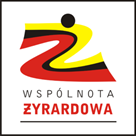 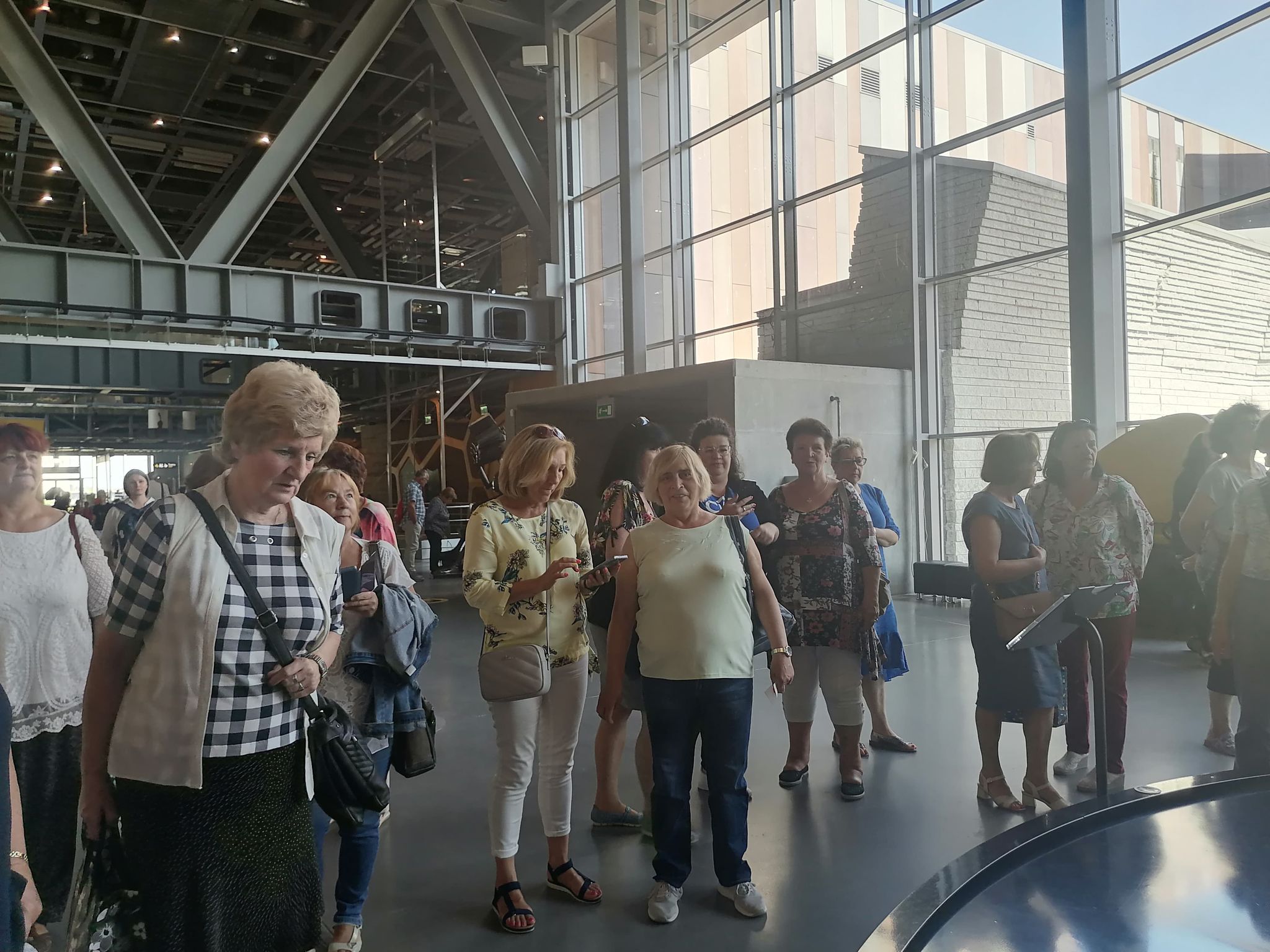 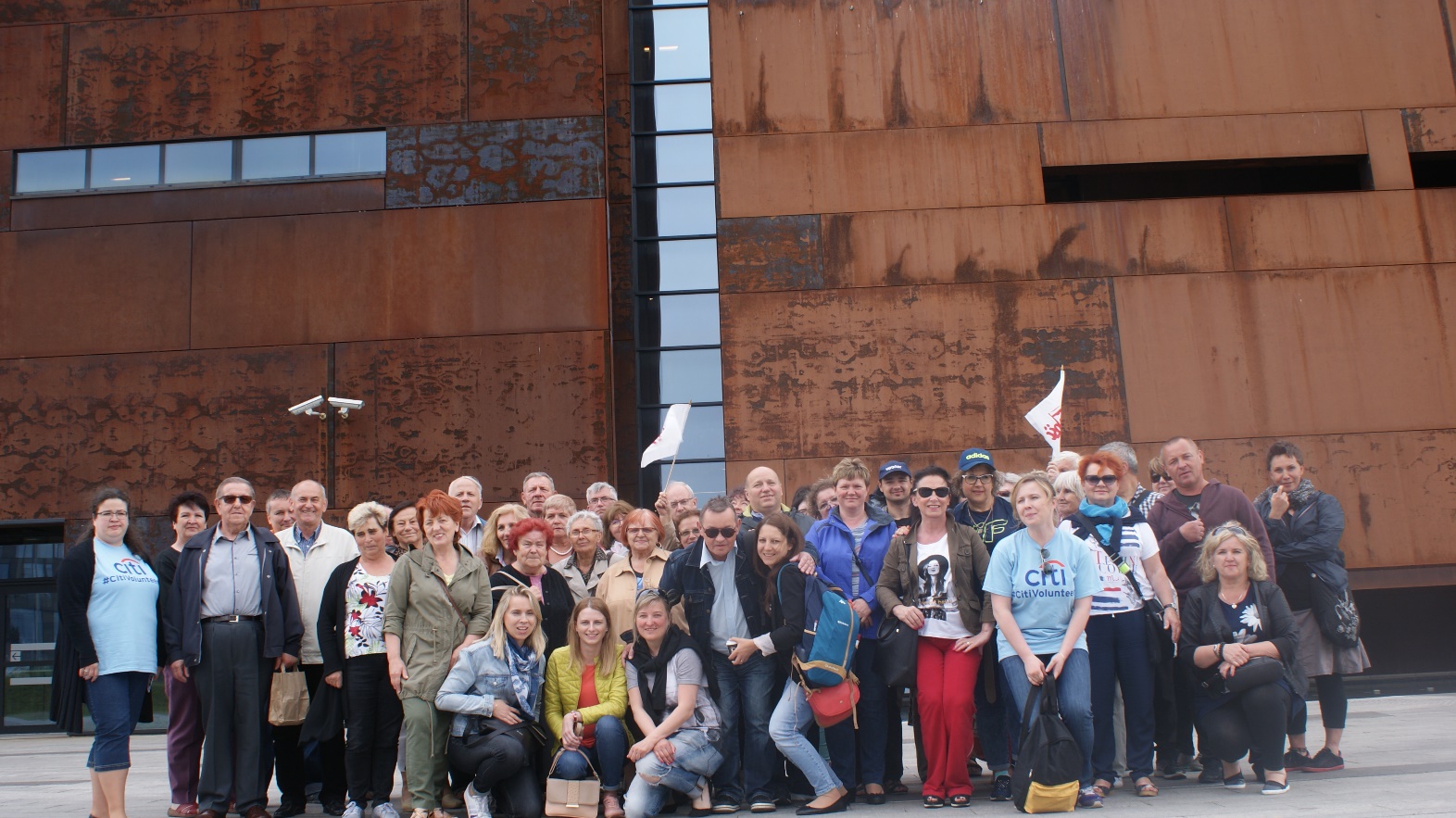 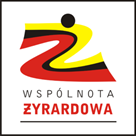 Projekty turystyczne dla dorosłych i seniorówSeniorzy w akcji – dobre praktyki – wyjazd do Sandomierza i Baranowa Sandomierskiego Podróż z historią  - wyjazd do Lublina i Zamościa  oraz do Izby Ryszarda Kuklińskiego w WarszawieKierunek Polska  - wyjazd do Olsztyna , Kazimierza Dolnego , Góry Świętokrzyskie , BieszczadyU sąsiadów – wycieczka na Litwę , Ukrainę , do  CzechPowrót  - wycieczka do PłockaNatura(lnie) zdrowi i trzeźwi – wycieczka do Elbląga i Aniołowa  ; Tarnowskie Góry ;         Kraków –Wieliczka - Łagiewniki
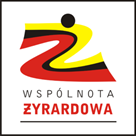 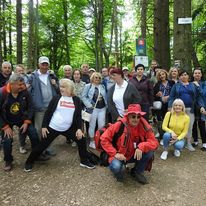 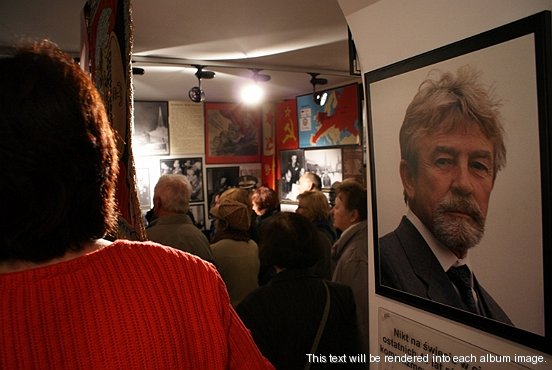 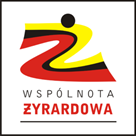 Spotkania z historią  / spotkania z ciekawymi ludźmi1. Kajetan Rajski  -autor książki " Wilczęta " 2. Marcin Krzysztofik - IPN Lublin " Poszukiwania ofiar systemów totalitarnych na     lubelszczyźnie  „3. Spotkanie z Aliną Czerniakowską „Musieli zwyciężyć " 4. Spotkanie z dr Piotrem Gontarczykiem z IPN 5. Spotkanie z prof. Antonim Dudkiem  6. Spotkanie z ks. Isakiewiczem Zalewskim7. Spotkanie z dziennikarzem śledczym Wojciechem Sumlińskim  oraz Jarosławem     Pieczonką ps „MIAMI”
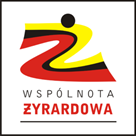 Konkursy  historyczne1. Współorganizatorzy  dziennikarskiego konkursu dla młodzieży gimnazjalny pod nazwą         Niedziela bez teleranka - stan wojenny oczami dziecka 2. Konkurs A mury runą ..stan wojenny we wspomnieniach 3. Konkurs historyczny „ Przed generałem NILEM. Baczność! Działalność  wydawnicza1. Książka-album  o Senator Janinie Fetlińskiej  "  Janina Fetlińska –  Pielęgniarka,    Społeczniczka , Senator RP (1952-2010) " 2. Książka „Parafia Młodzieszyn- Historia mojego Kościoła „
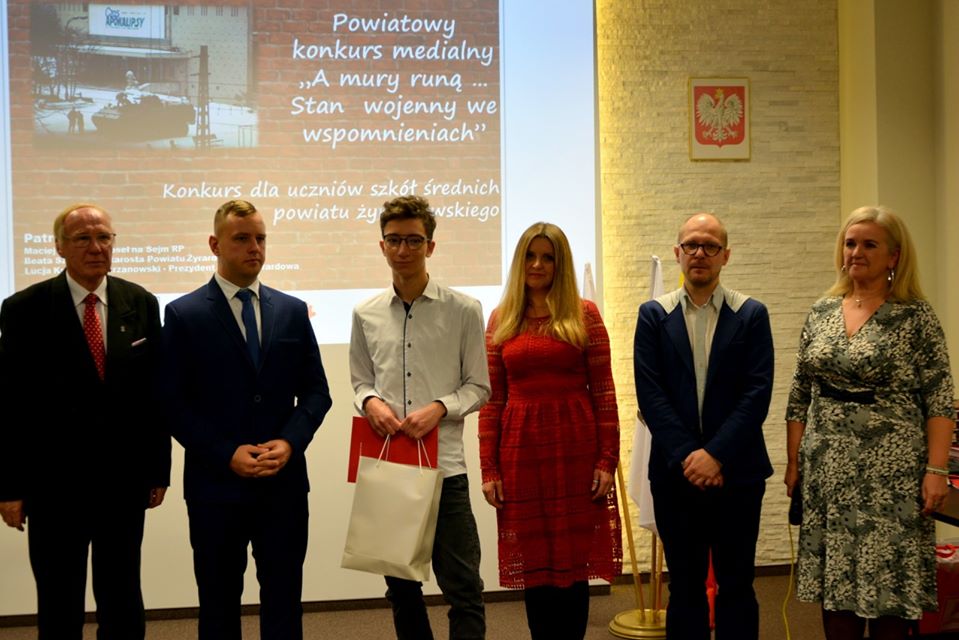 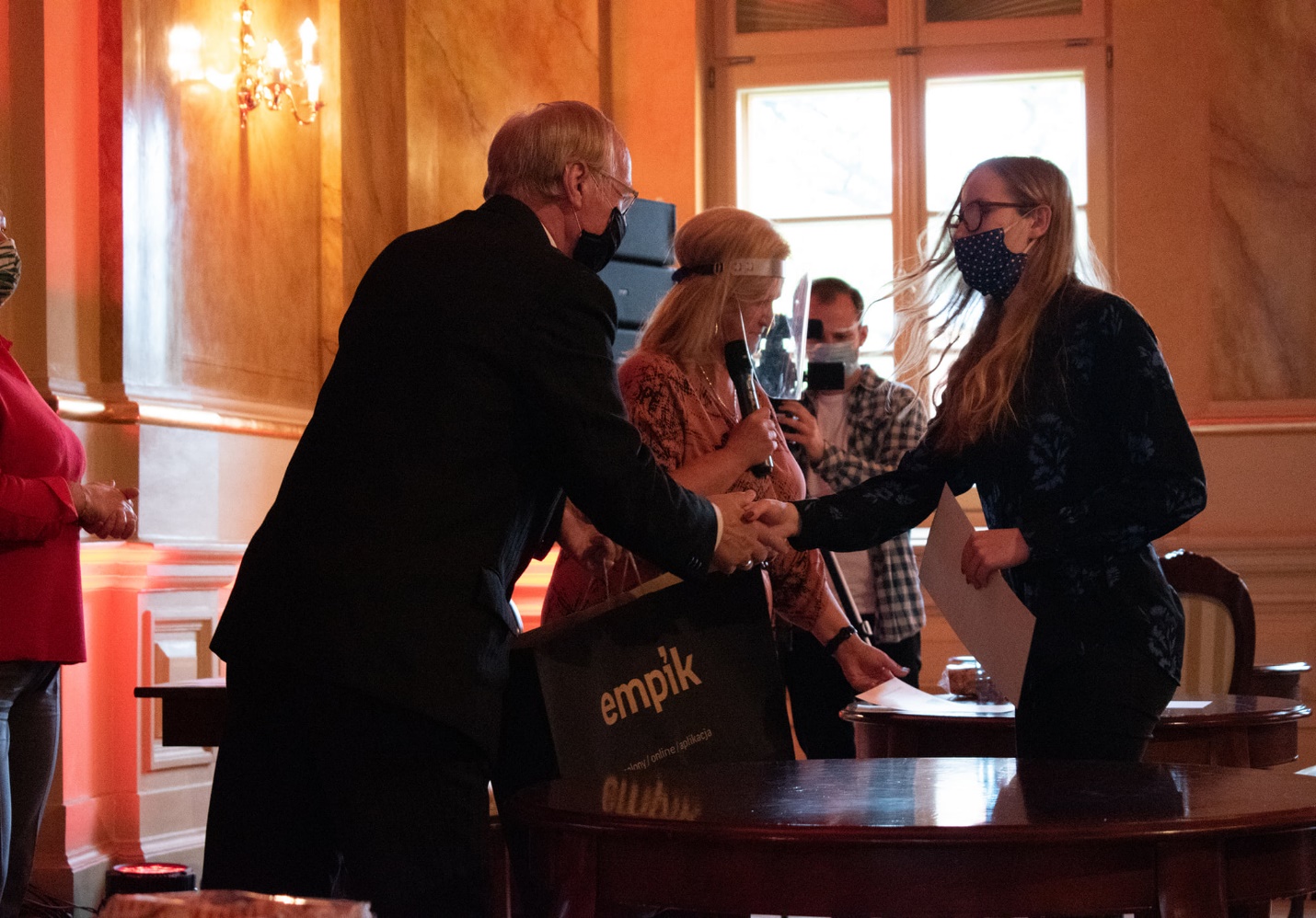 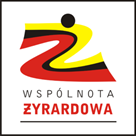 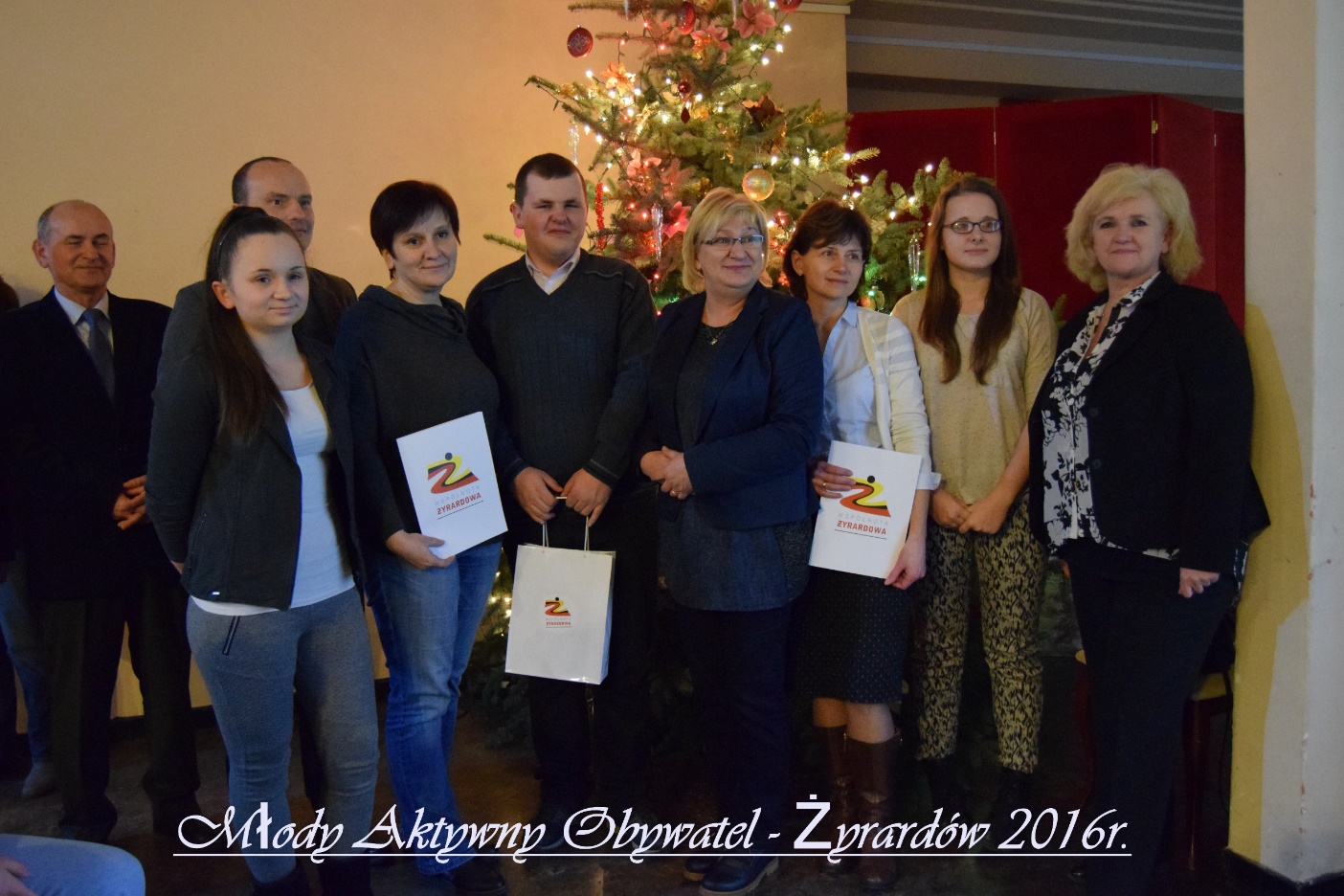 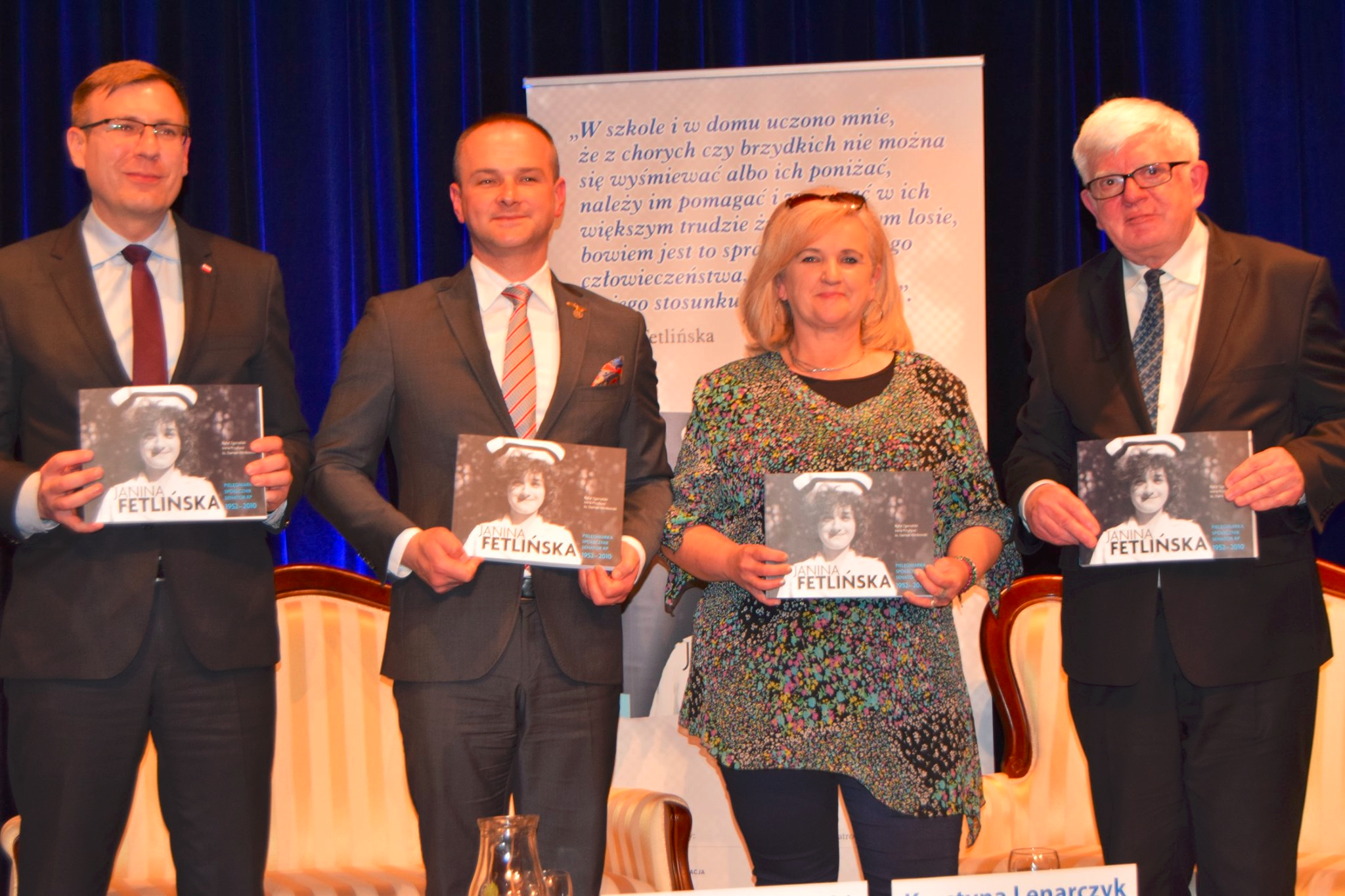 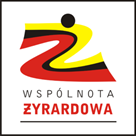 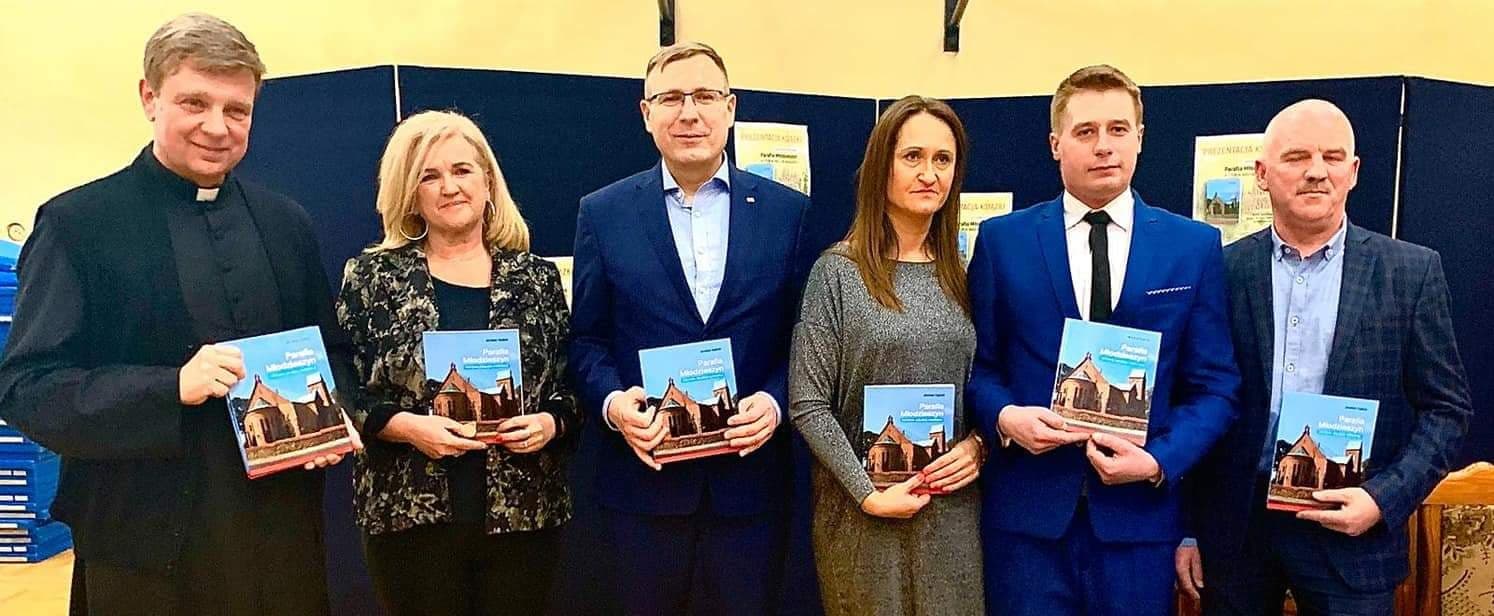 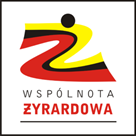 Kreując lokalną rzeczywistość, „Wspólnota Żyrardowa” współpracuje z wieloma

organizacjami pozarządowymi z terenu powiatu żyrardowskiego, ale też z całej Polski. 

Tylko w ten sposób można realnie wypełniać ważną przestrzeń między administracją publiczną a mieszkańcami. 

Wśród organizacji pozarządowych  z którymi współpracujemy są :  
Mariański Ruch Inicjatyw Ekonomiczno-Społecznych  ; 
Kuźnia .Wiskitki.org ; 
Stowarzyszenie " Zamek " z Sochaczewa  ; 
Stowarzyszenie " Pomóc żyć " w Żyrardowie ; 
Stowarzyszenie Pedagogiczno-Psychologiczne " Vademecum" z Puszczy Mariańskiej ; 
Fundacja M.A.P.A. z Pomorza

Widząc możliwości większego oddziaływania na lokalną społeczność  Stowarzyszenie " Wspólnota Żyrardowa" przystąpiło do  Porozumienia Grup Senioralnych Powiatu Żyrardowskiego . 
Jest również członkiem założycielem powołanej 27 lutego 2019 r, Żyrardowskiej Federacji Organizacji Społecznych Działaj.My.
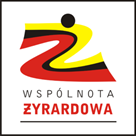 Współpracujemy również z Oddziałem NSZZ „ Solidarność „ w Żyrardowie r. , który j

Jest partnerem przy  realizacji

 projektu pt.   „ Wolność kocham i rozumiem”  w   ramach którego  odbyły się 

      już   II edycje Żyrardowskiego  Festiwalu Piosenki  Patriotycznej  dla młodzieży ze 

     szkół podstawowych i średnich z terenu Żyrardowa   oraz koncerty bardów 

      śpiewających piosenki solidarności i stanu wojennego.

     Projekty te są finansowane ze środków Miasta Żyrardowa.

Biegi Solidarności czy Turniej Wolności
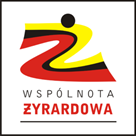 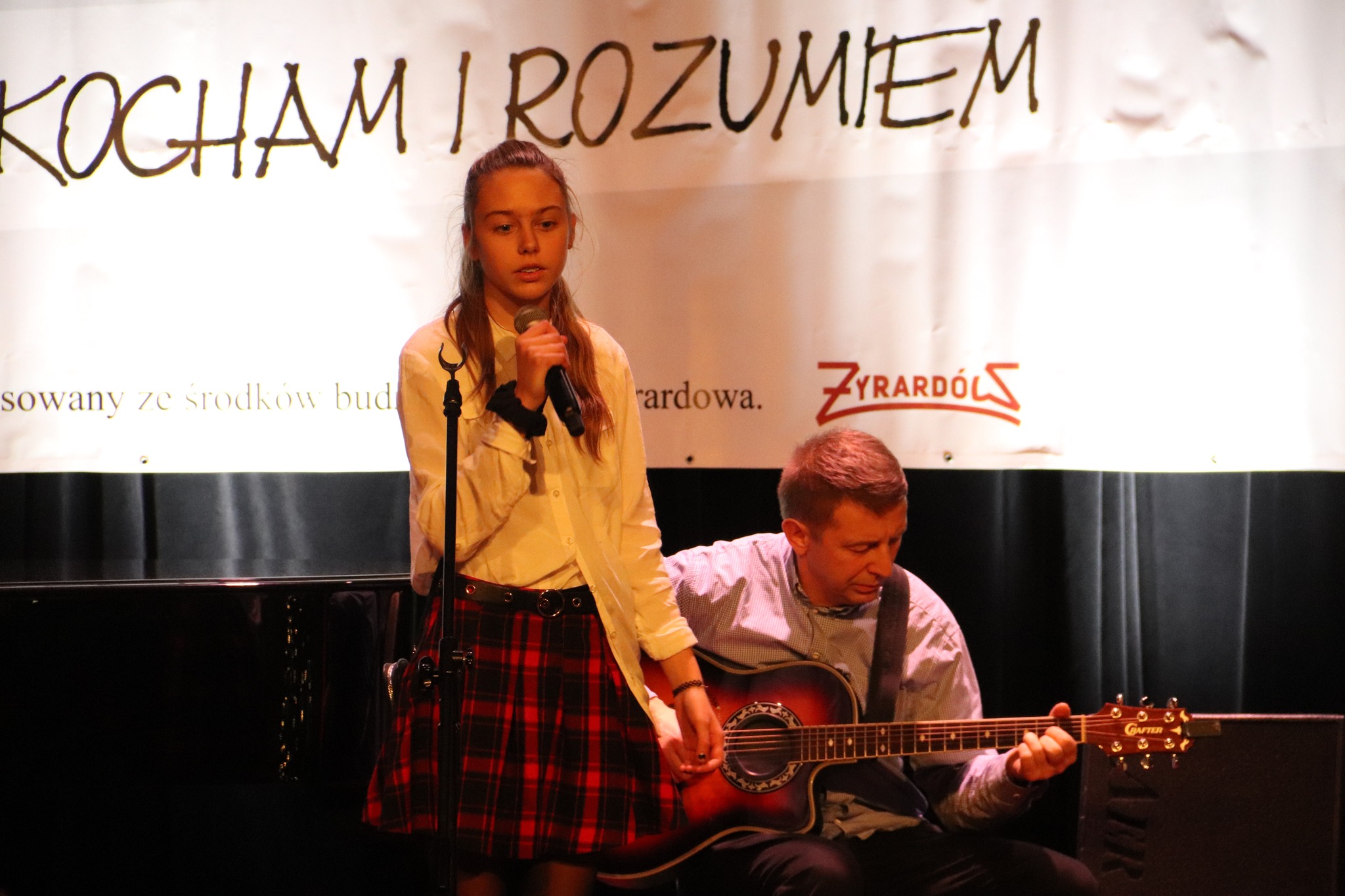 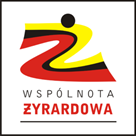 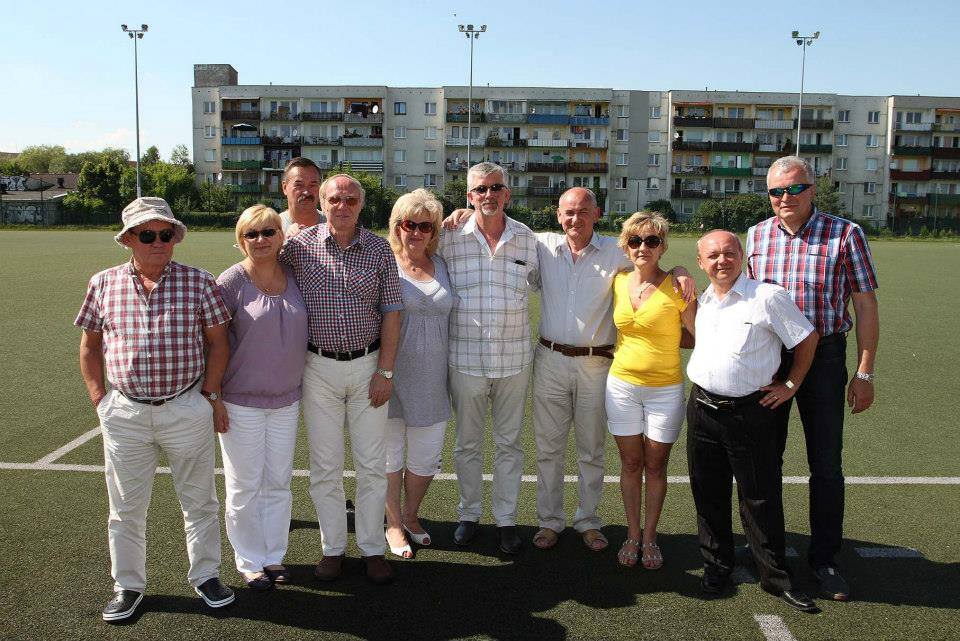 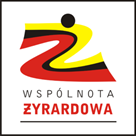 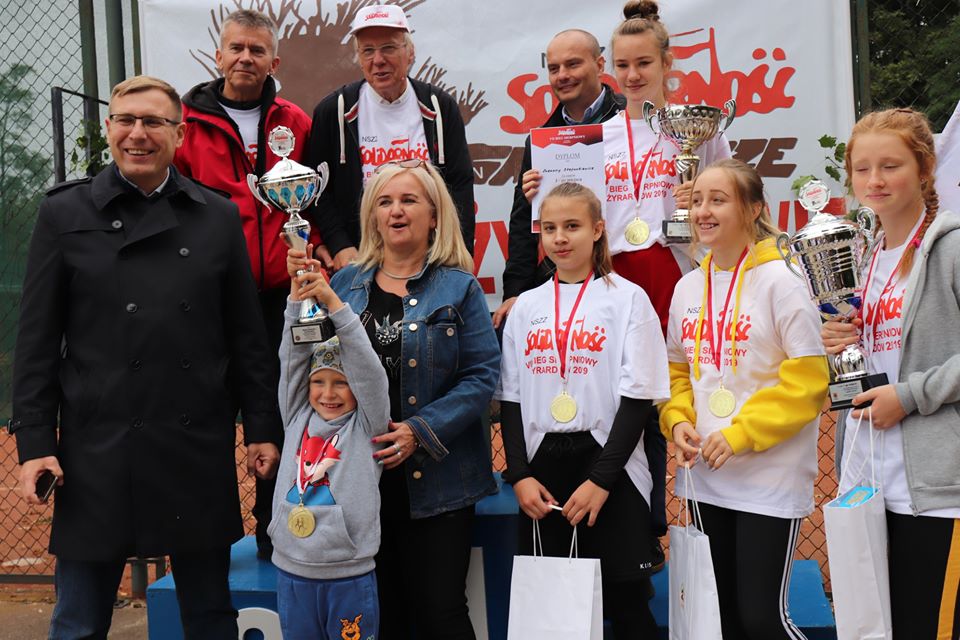 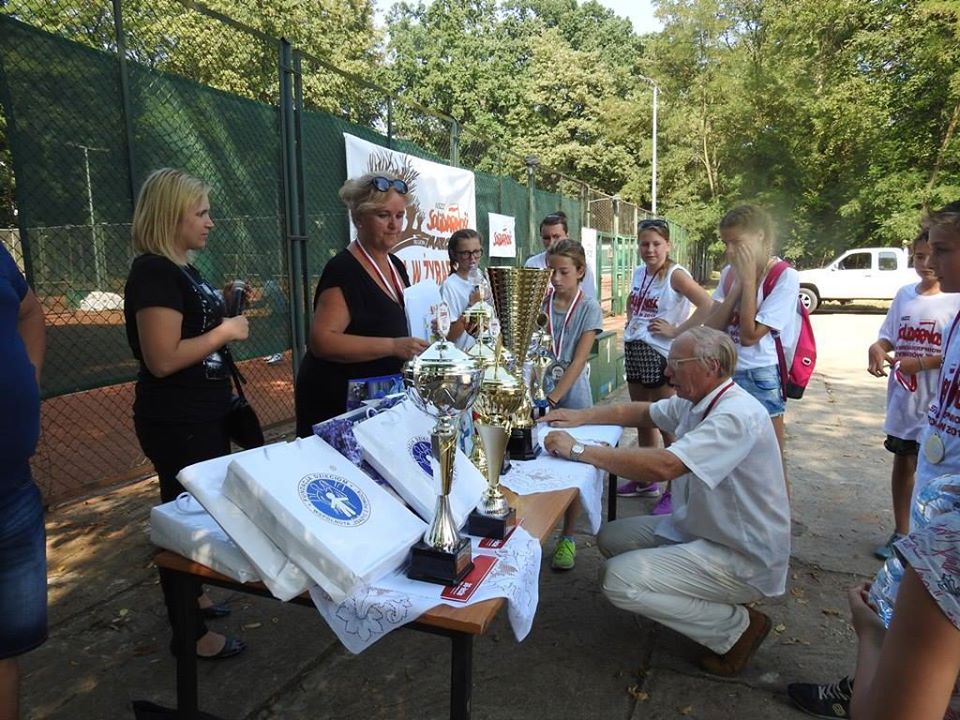 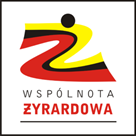 W miesiącach letnich razem z Prezydentem Miasta Żyrardowa  w ramach projektu 

Natura(lnie) zdrowi i trzeźwi  zrealizowaliśmy :

4 miejskie potańcówki  : 

 3 w Parku Seniora – Stanisław Wasilewski  ; Cztery Kiery  - Zbigniew 

      Sękulski ;  SAJAKI  Mirosław i Anna Sajakowie  ; 

1 potańcówka  w Parku Dietricha :  Zespół Gedeon Richter z Grodziska 

       Mazowieckiego

1  koncert Pawła Orkisza – krakowskiego barda
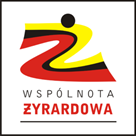 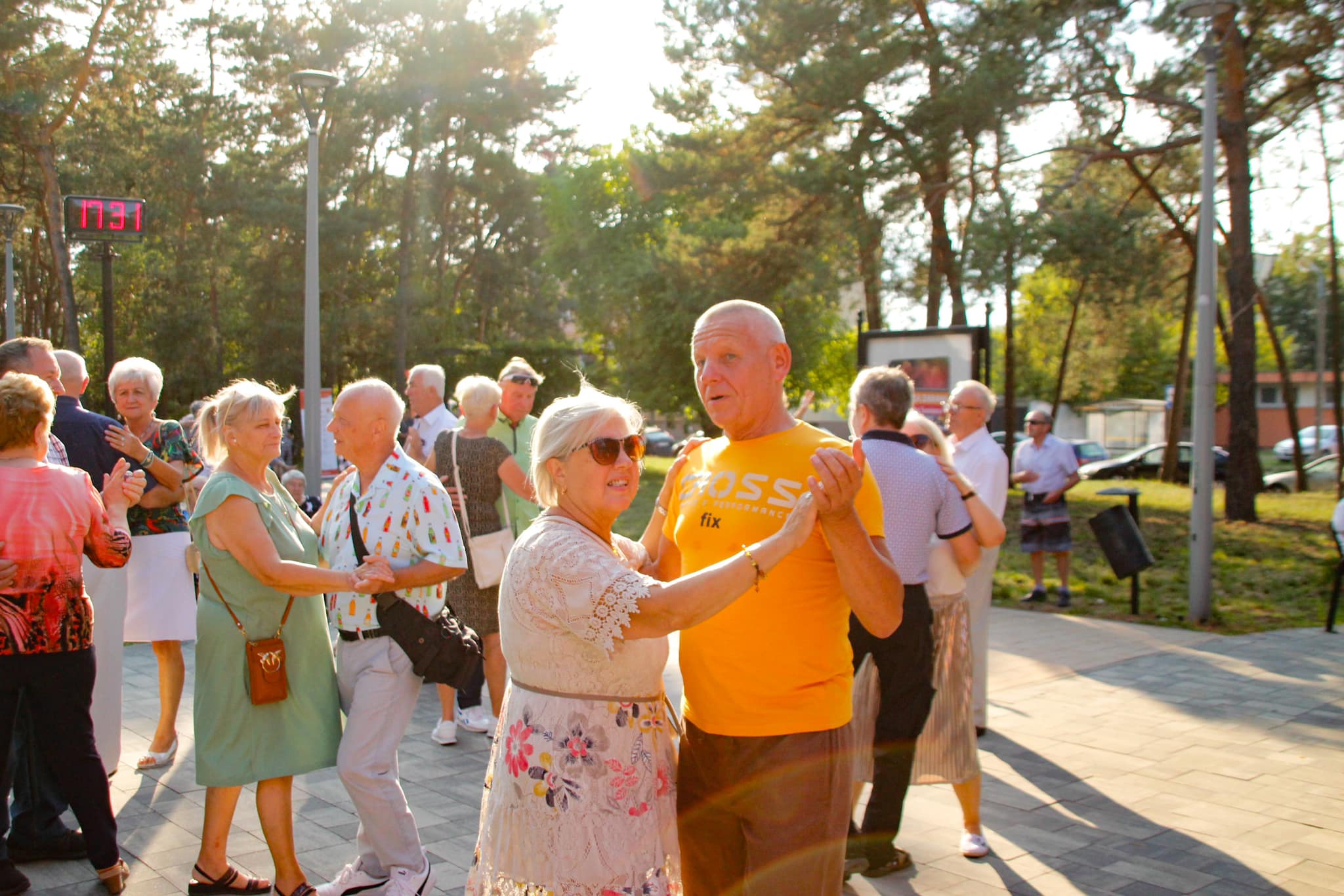 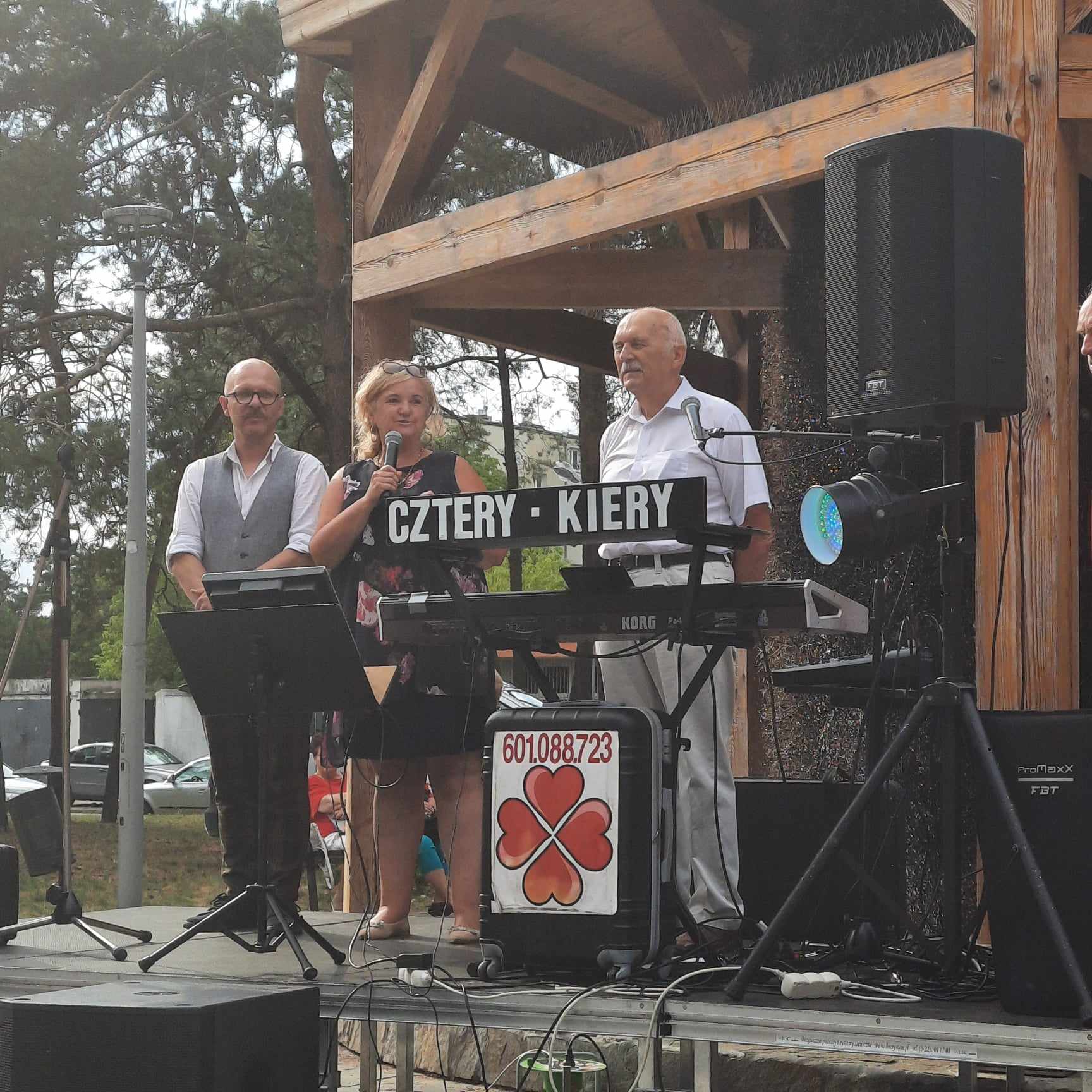 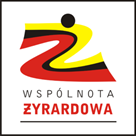 Działania stałe (poza projektowe 

udział w uroczystościach państwowych i samorządowych 

min.  święto żołnierzy wyklętych ; 

rocznica konstytucji 3 maja ;

wybuch powstania warszawskiego;

uroczystości obchodów Cudu nad Wisłą ;

wybuch II wojny Światowej ; 

powstanie NSZZ Solidarność; 

Święto Niepodległości -11 listopada  ; 

13 grudnia -stan wojenny  itp.
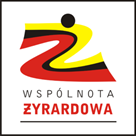 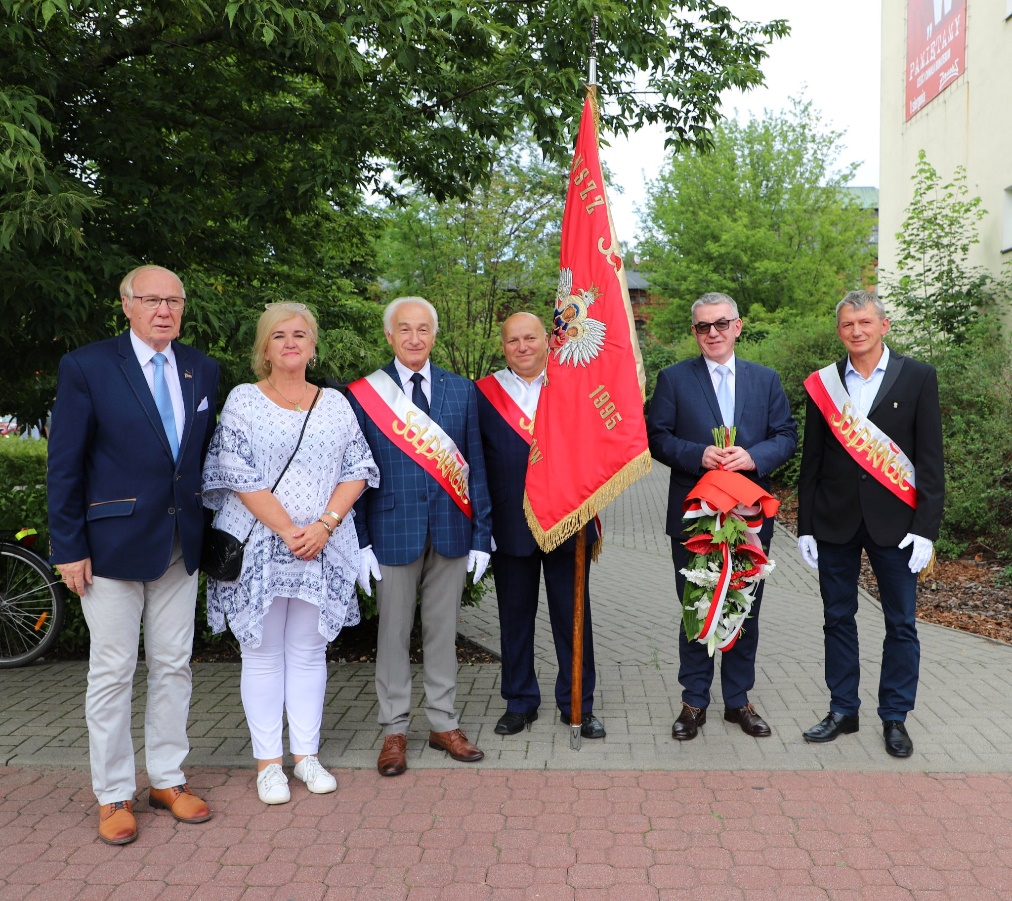 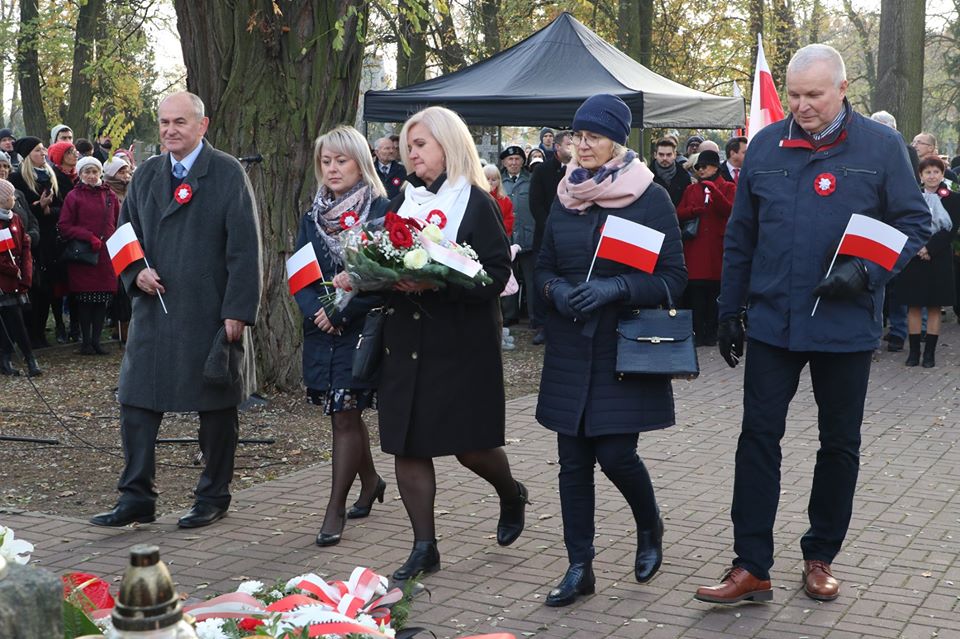 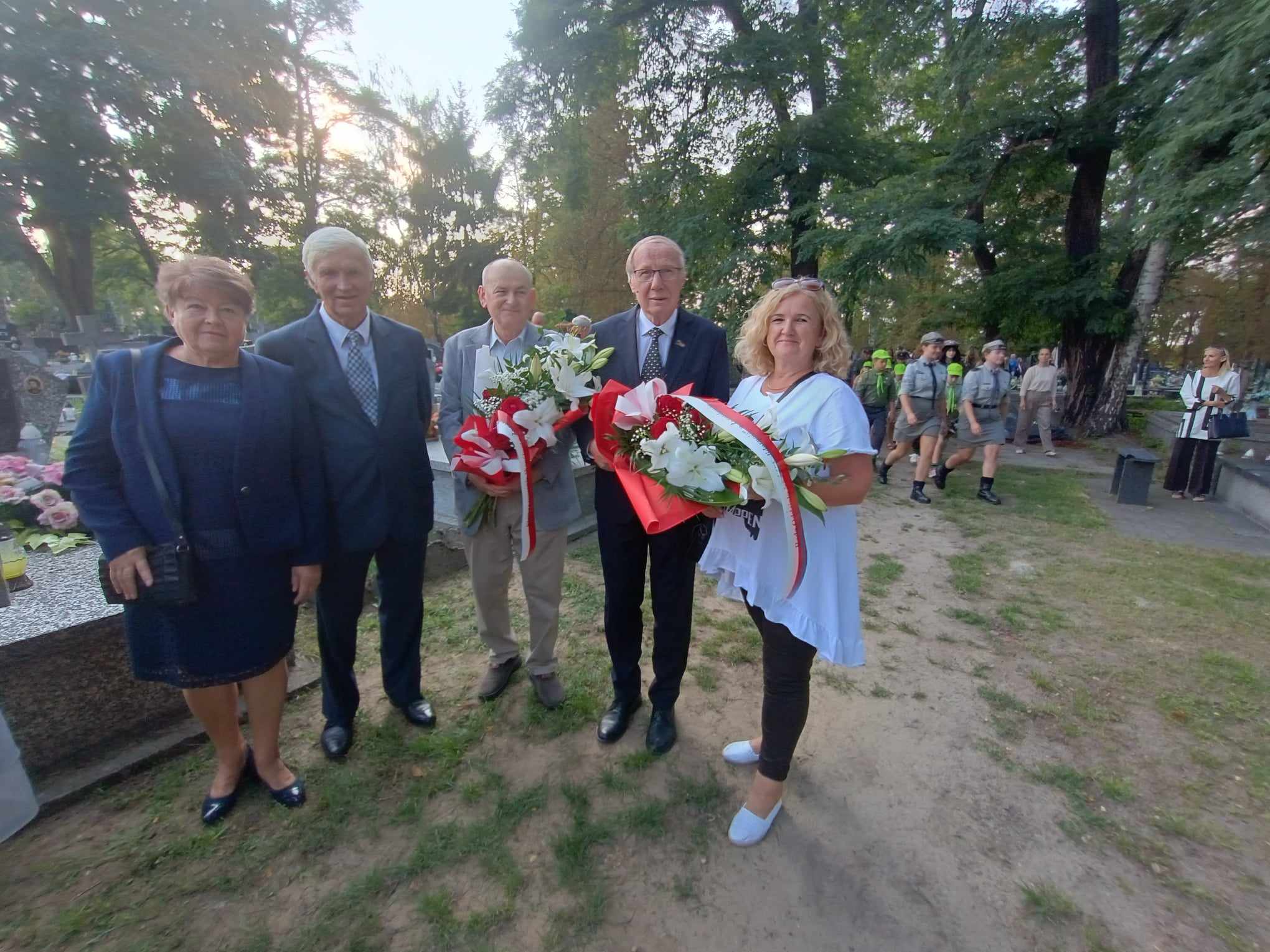 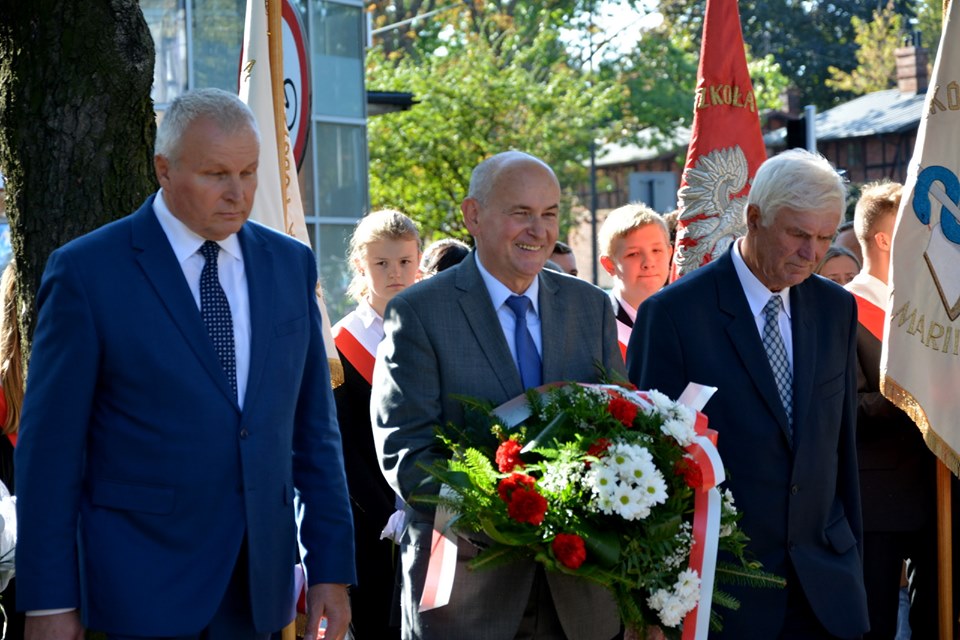 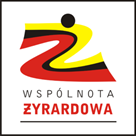 Jedną z  inicjatyw ,którą podjęło Stowarzyszenia „ Wspólnota 
Żyrardowa „  wspólnie  z   Beatą Marzędą-Przybysz  było 
wystąpienie  o przyznanie tytułu Honorowego Obywatela miasta 
Żyrardowa dla  byłego prezydenta  Krzysztofa Ciołkiewicza.
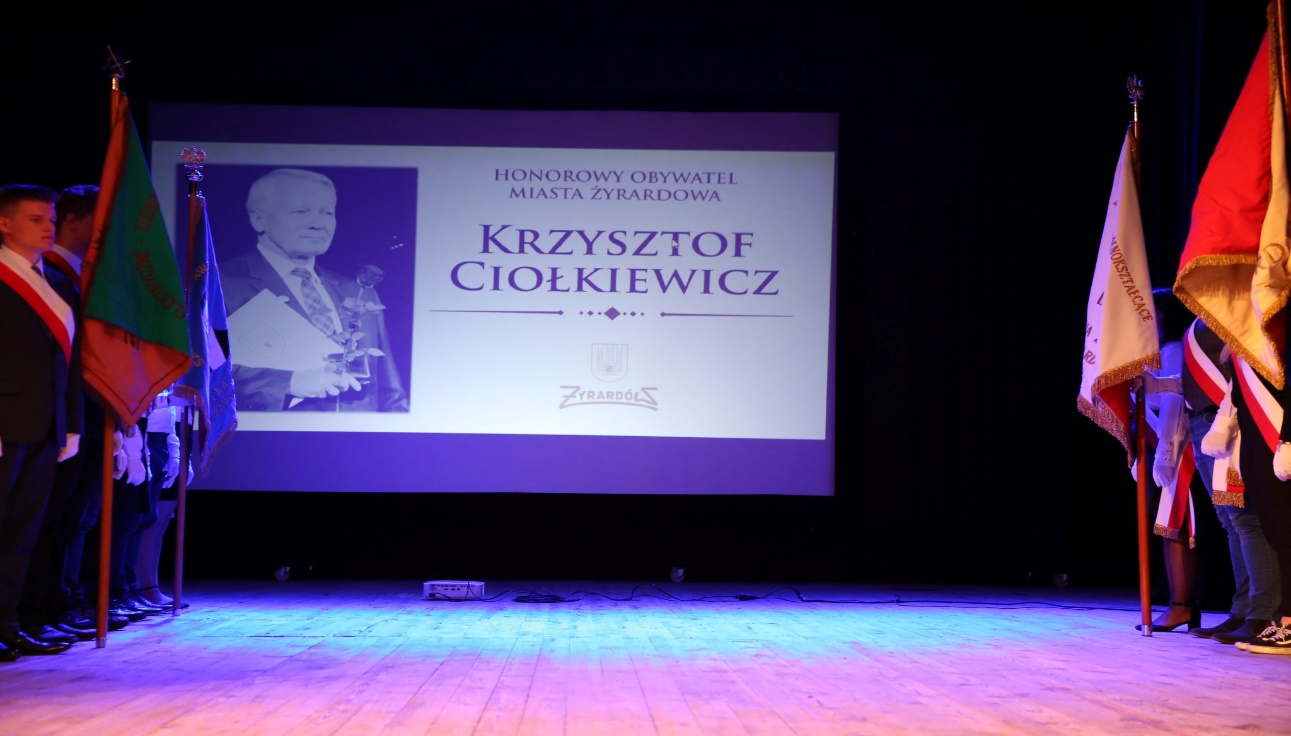 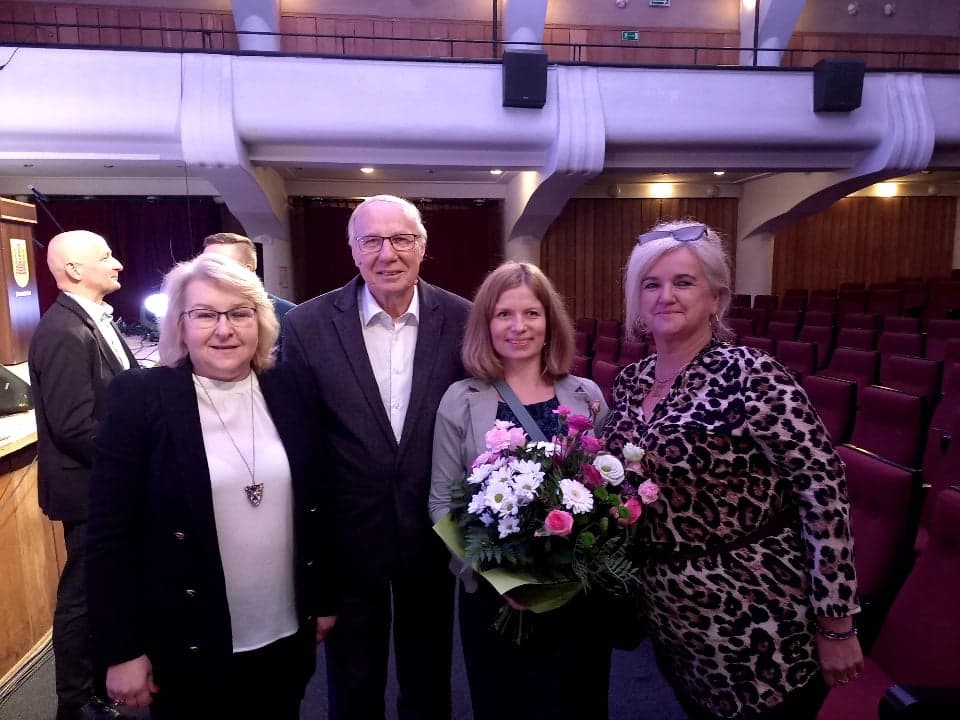 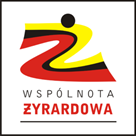 Działania planowane od września- grudnia 2023 r.

Realizacja projektu SENIORZE czekamy na Ciebie II 
joga , 
taniec w kręgu
Warsztaty z rękodzielnicze
Warsztaty Rozśpiewany senior

Realizacja projektu Natura(lnie) zdrowi i trzeźwi
 Dwudniowa wycieczka w Tarnowskie Góry ( 23-24 września 2024 r.)
Warsztaty terapii naturalnych ( biomasaż , masaż relaksacyjny )
Warsztaty z psychologiem
Dwudniowa wycieczka Kraków –Wieliczka – Łagiewniki ( 7-8 października 2023 r.)
Warsztaty rękodzielnicze – wykonywanie kartek i ozdób świątecznych   listopad/grudzień
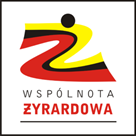 Działania planowane od września- grudnia 2023 r.

III żyrardowski Festiwal Piosenek Patriotycznych i koncert „ Wolność kocham i rozumiem”  21 listopada  / koncert laureatów 10 grudnia

4. Zielony Żyrardów – piknik ekologiczny ,  sadzenie drzew   nad Zalewem 
    Żyrardowskim

Warsztaty  z  obróbki zdjęć 

Zabawa andrzejkowa – 1 grudnia

Koncert krakowskiego barda  - Macieja Wróblewskiego

8.  Kolacja Wigilijna
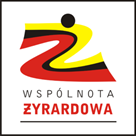 Trudno wyobrazić sobie krajobraz żyrardowskiej aktywności społecznej bez „Wspólnoty Żyrardowa „Nie jest to stwierdzenie bezpodstawne , wiele osób ze stowarzyszenia to aktywni  zaangażowani liderzy biorący udział  w różnych aktywnościach : inne organizacje  , stowarzyszenia  , organy doradcze Prezydenta jak chociażby Żyrardowska  Rada Seniorów  , Zespół ds. rewitalizacji .W ogłoszonym w 2020 r. przez Federację Organizacji Społecznych Działaj.My.  konkursie , Stowarzyszenie „ Wspólnota Żyrardowa „ uzyskało tytuł Dobrodzieja Roku 2020 r.  w kategorii – organizacje pozarządowe.
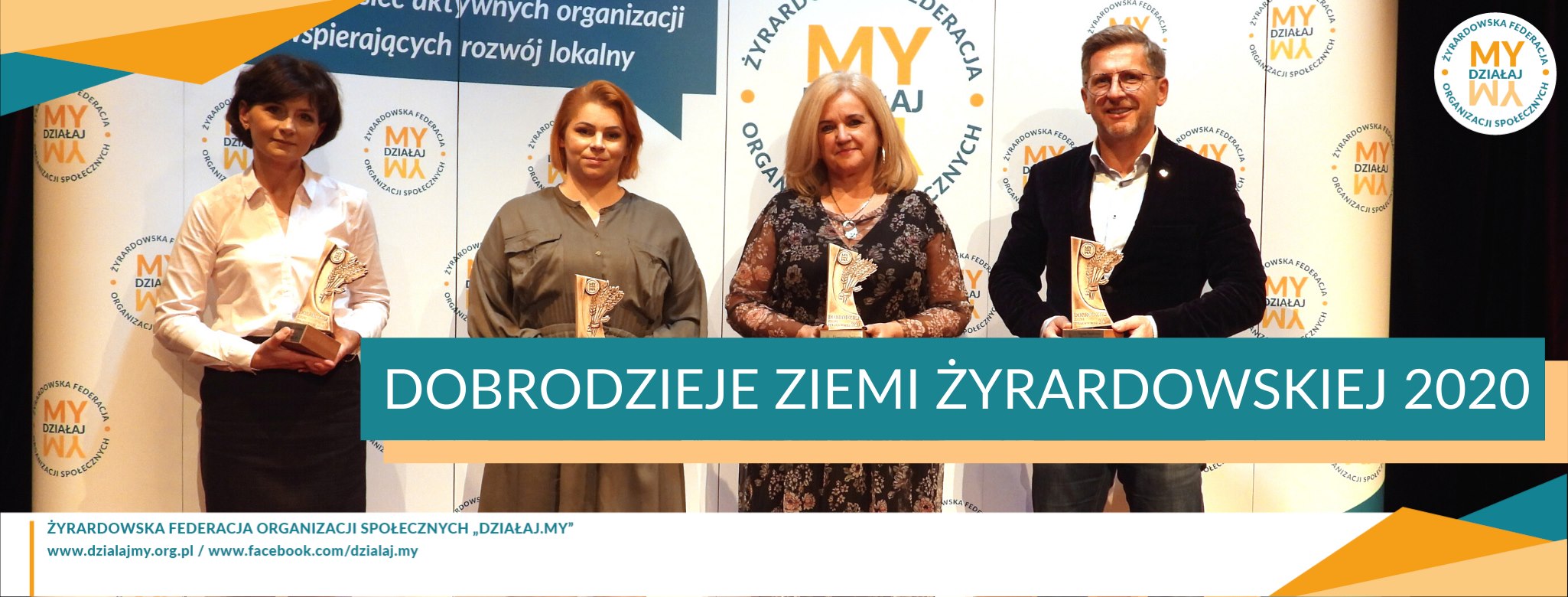 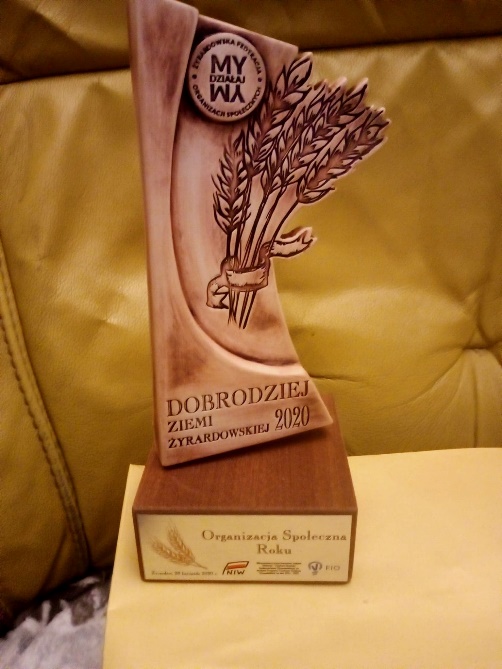